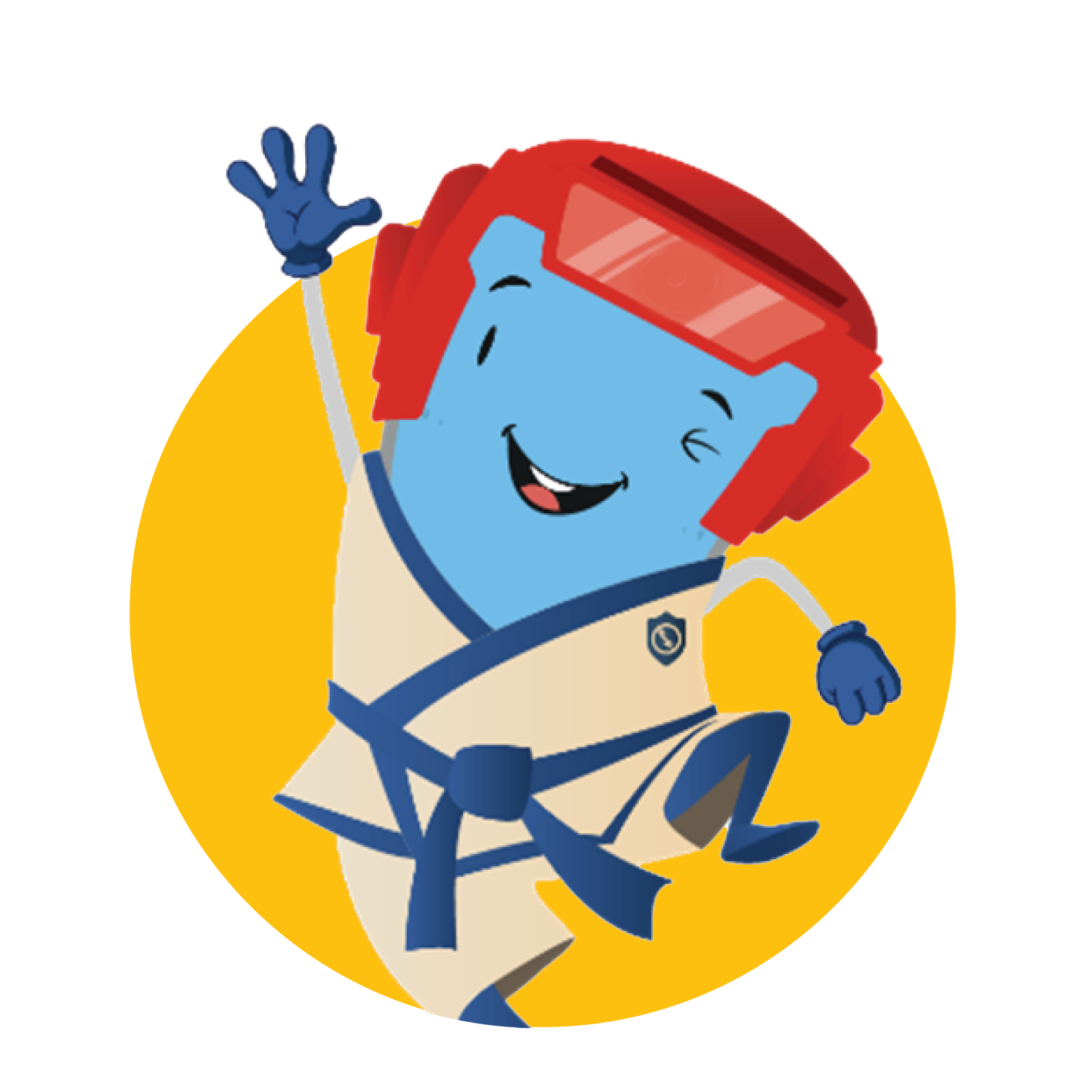 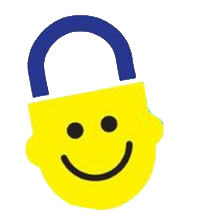 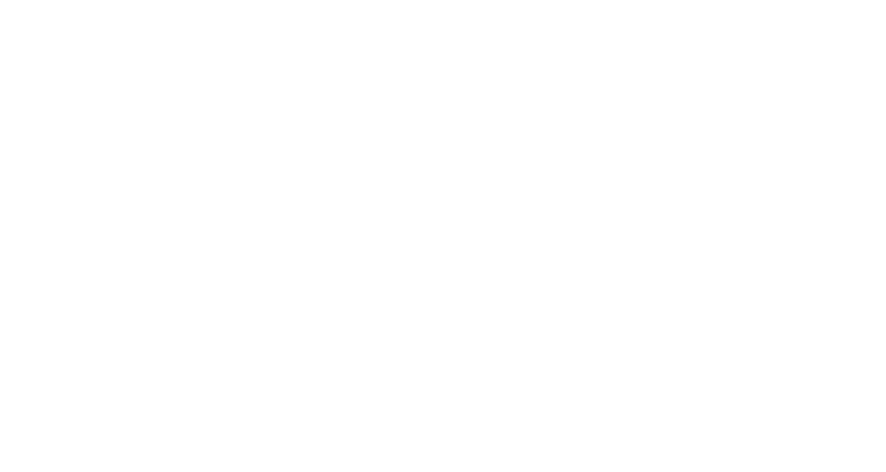 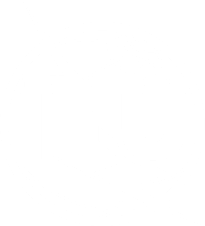 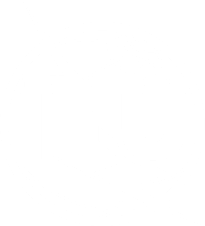 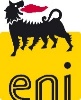 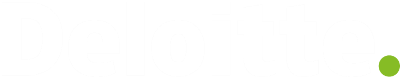 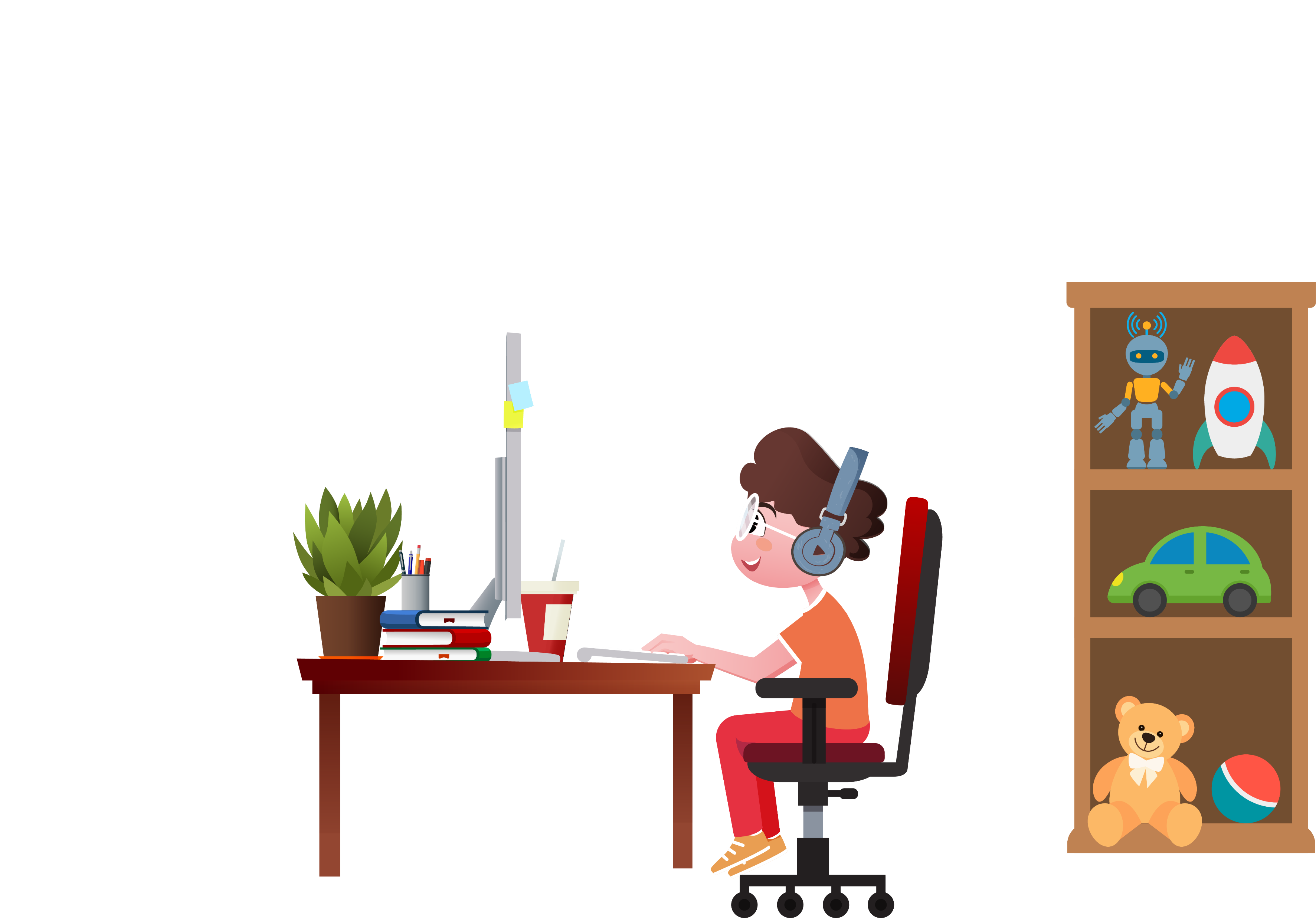 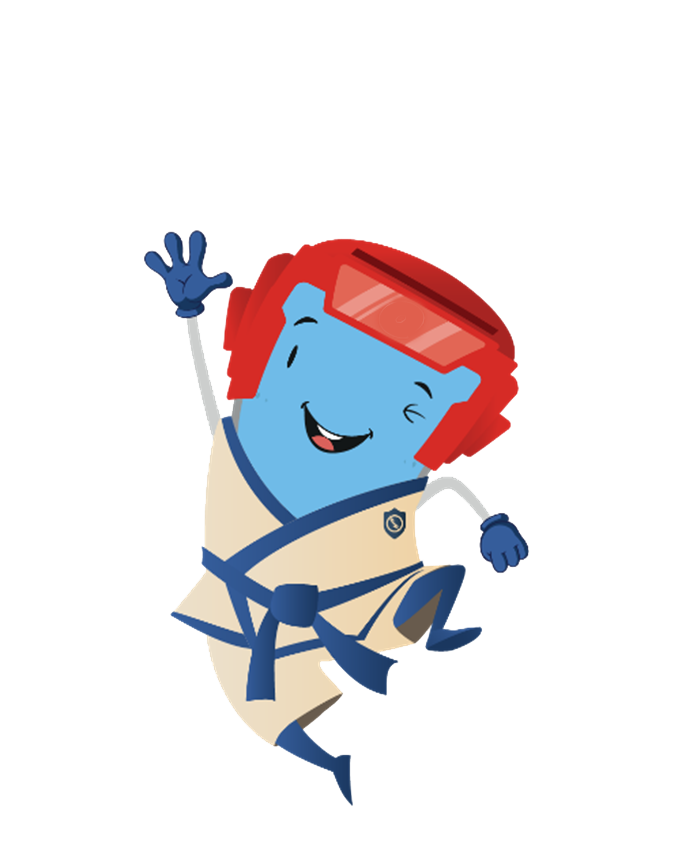 Bonjour!
Bienvenueà tous!
Vous voulezen savoir plus surla cybersécurité?
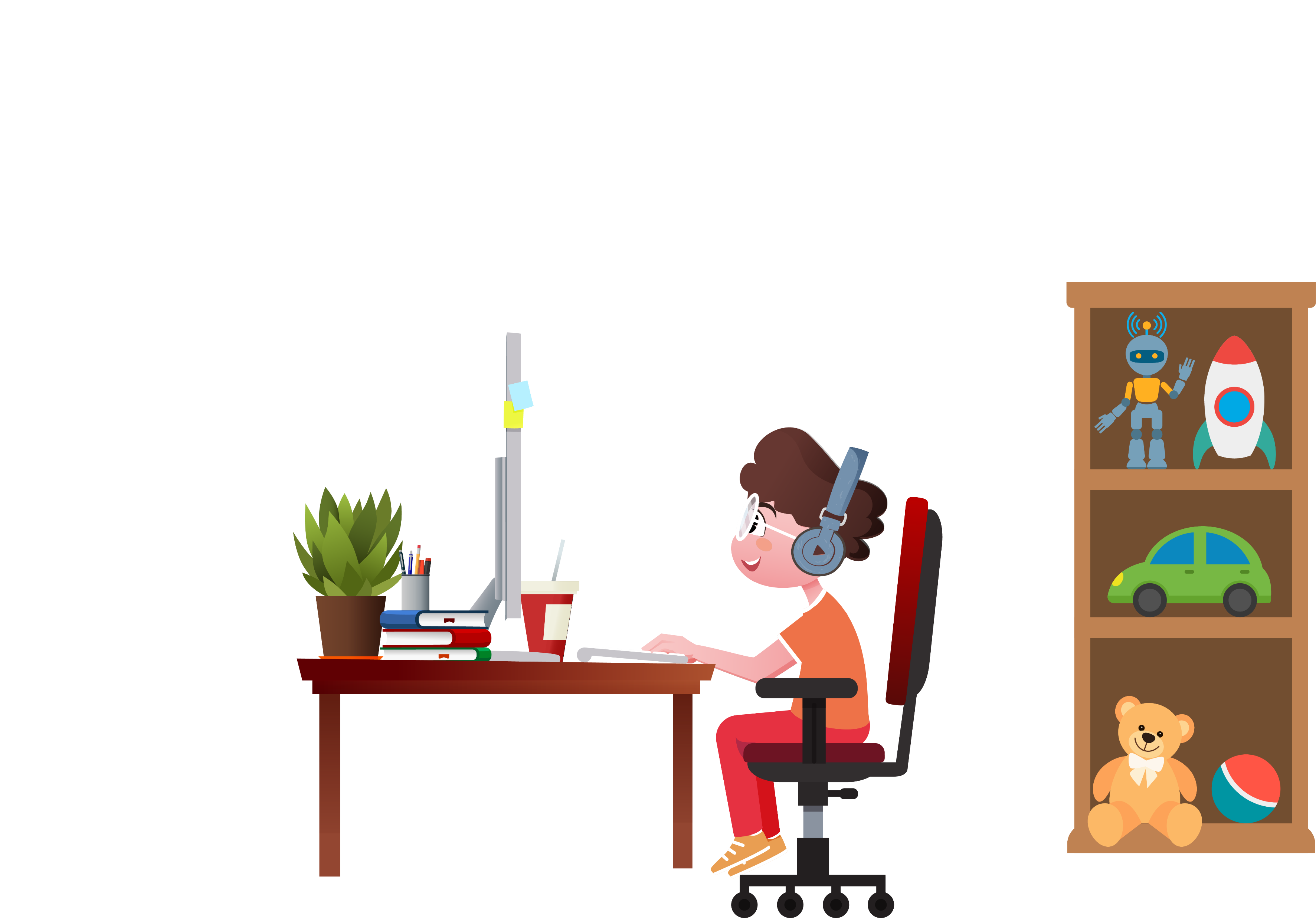 Pour quoi utilisez-vous l'Internet?
Communiquer et rester en contact avec nos amis et notre famille
Regarder des émissions télévisées
Jouer à des jeux vidéo
Faire vos devoirs en ligne
Pour vérifier le programme en ligne
Écouter de la musique
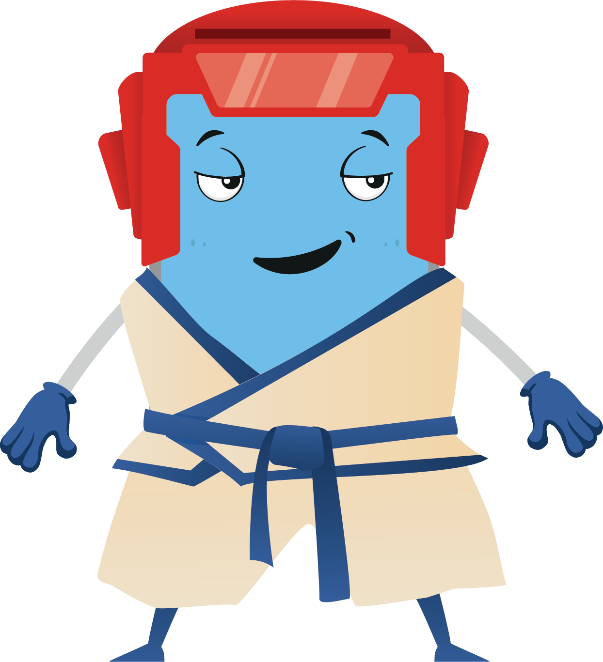 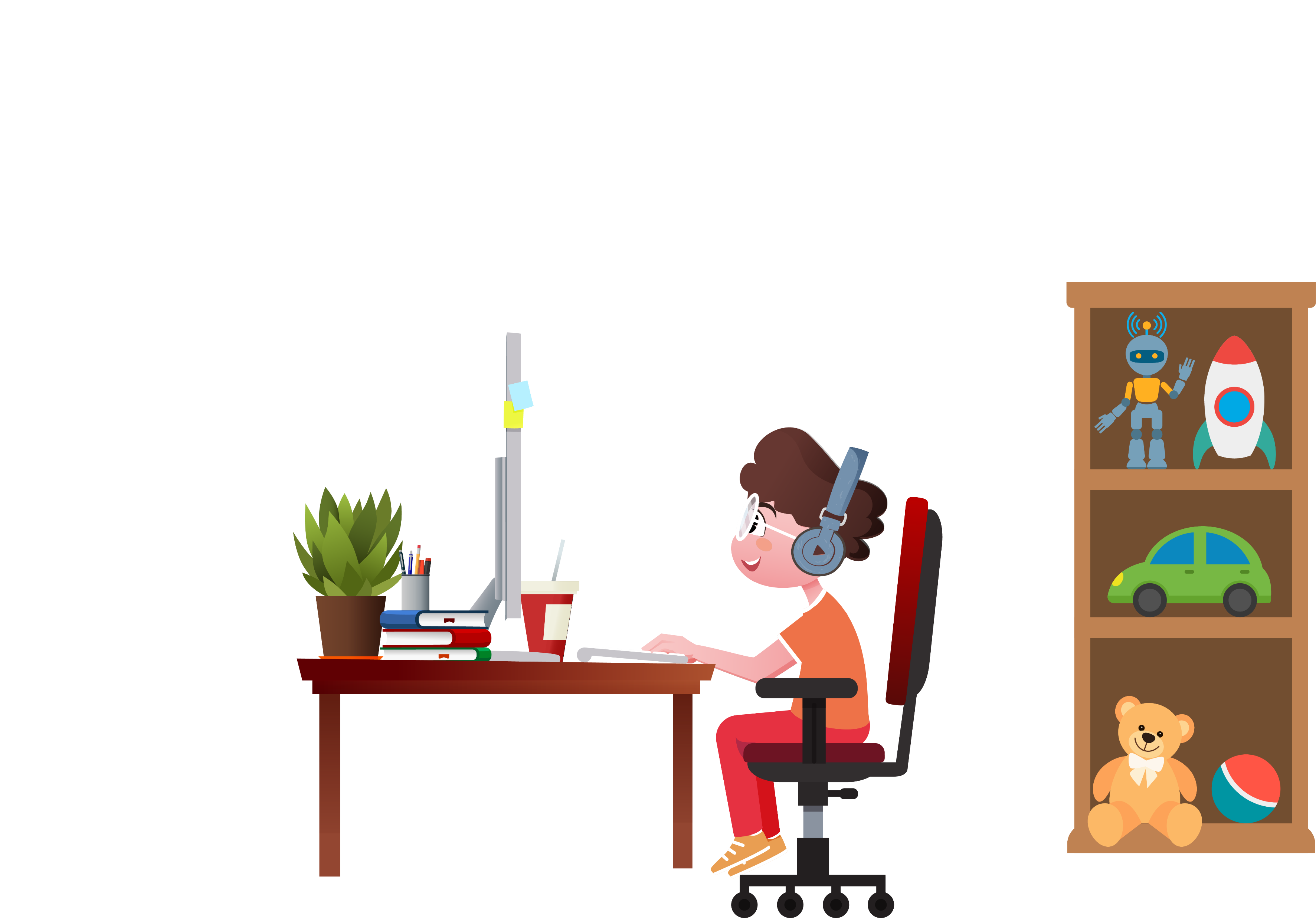 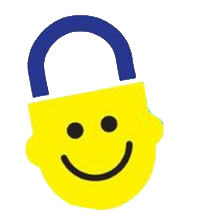 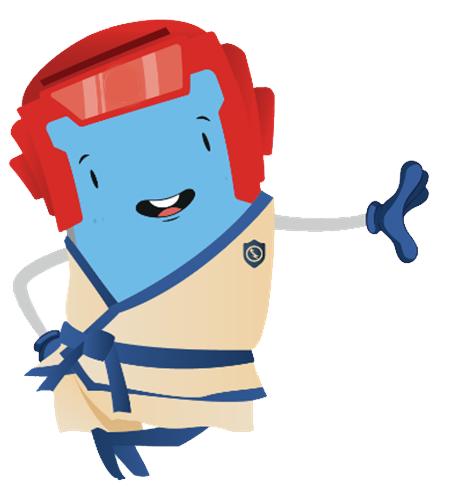 L'Internet peut également être un lieu dangereux si nous ne faisons pas attention à notre façon de nous comporter lorsque nous sommesen ligne.
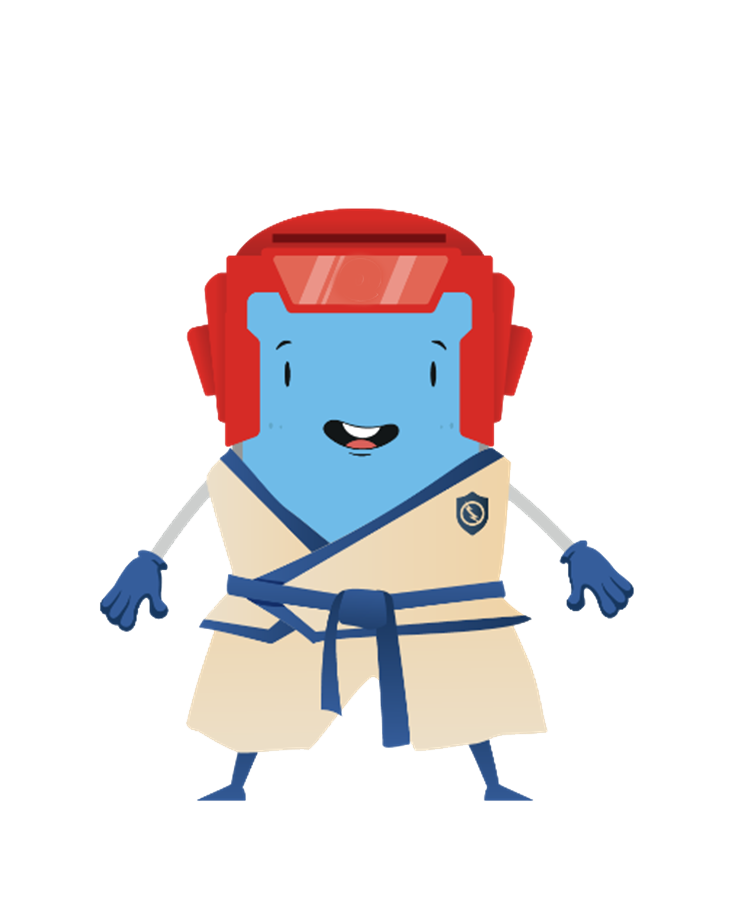 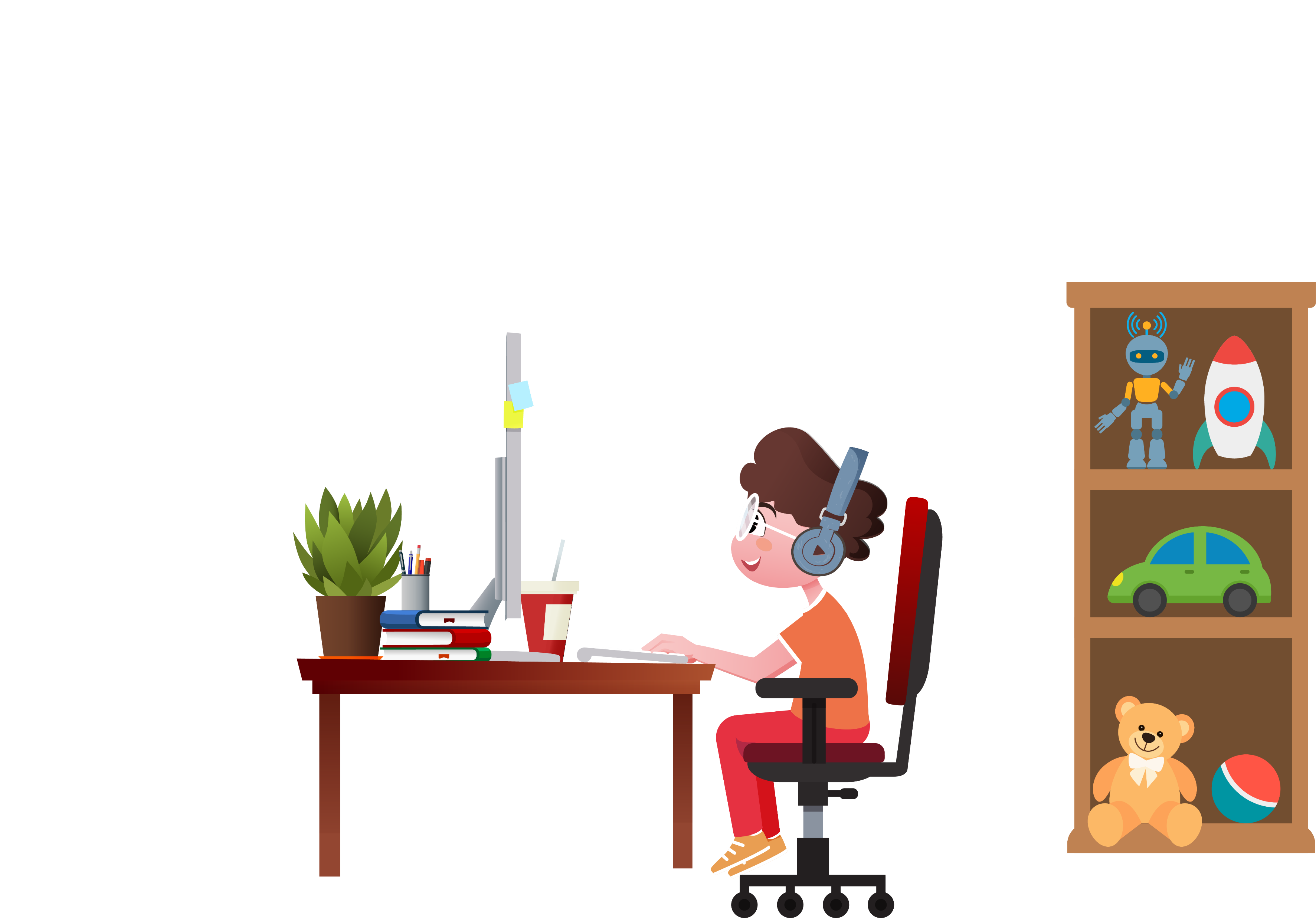 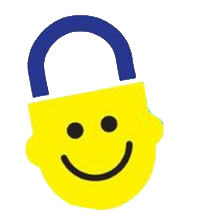 Aujourd'hui, nousallons apprendrecommentnous pouvons nous protéger lorsque nous utilisons l'Internet pour communiquer, jouer et naviguer.
Maison
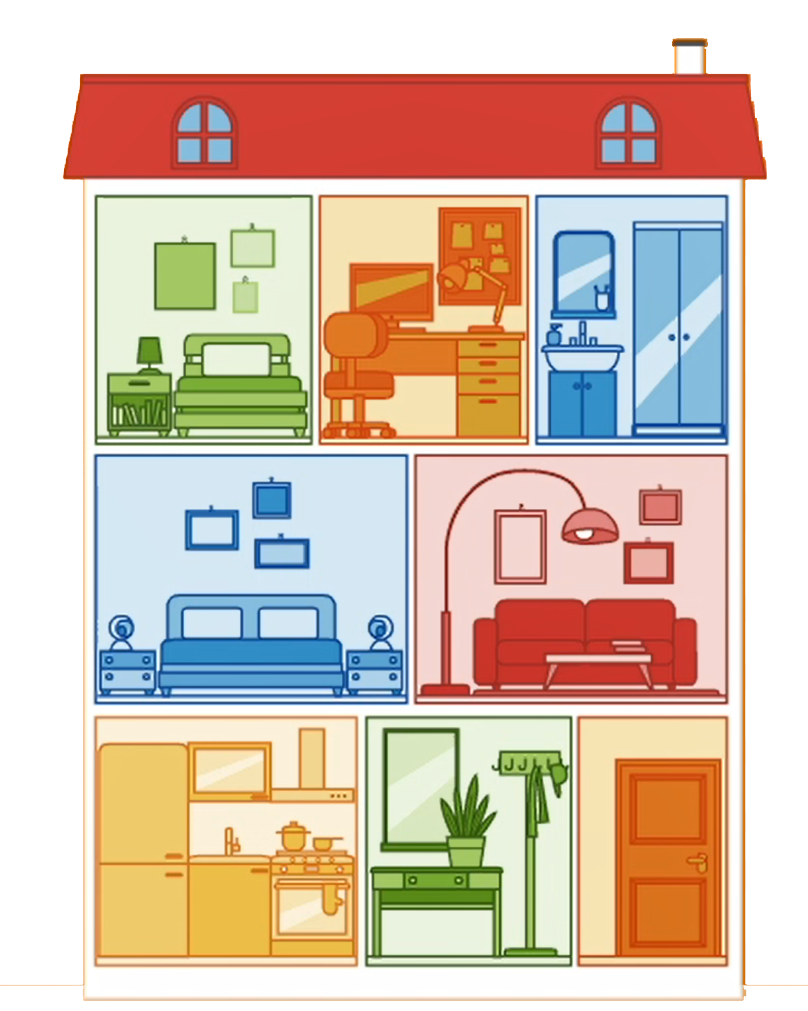 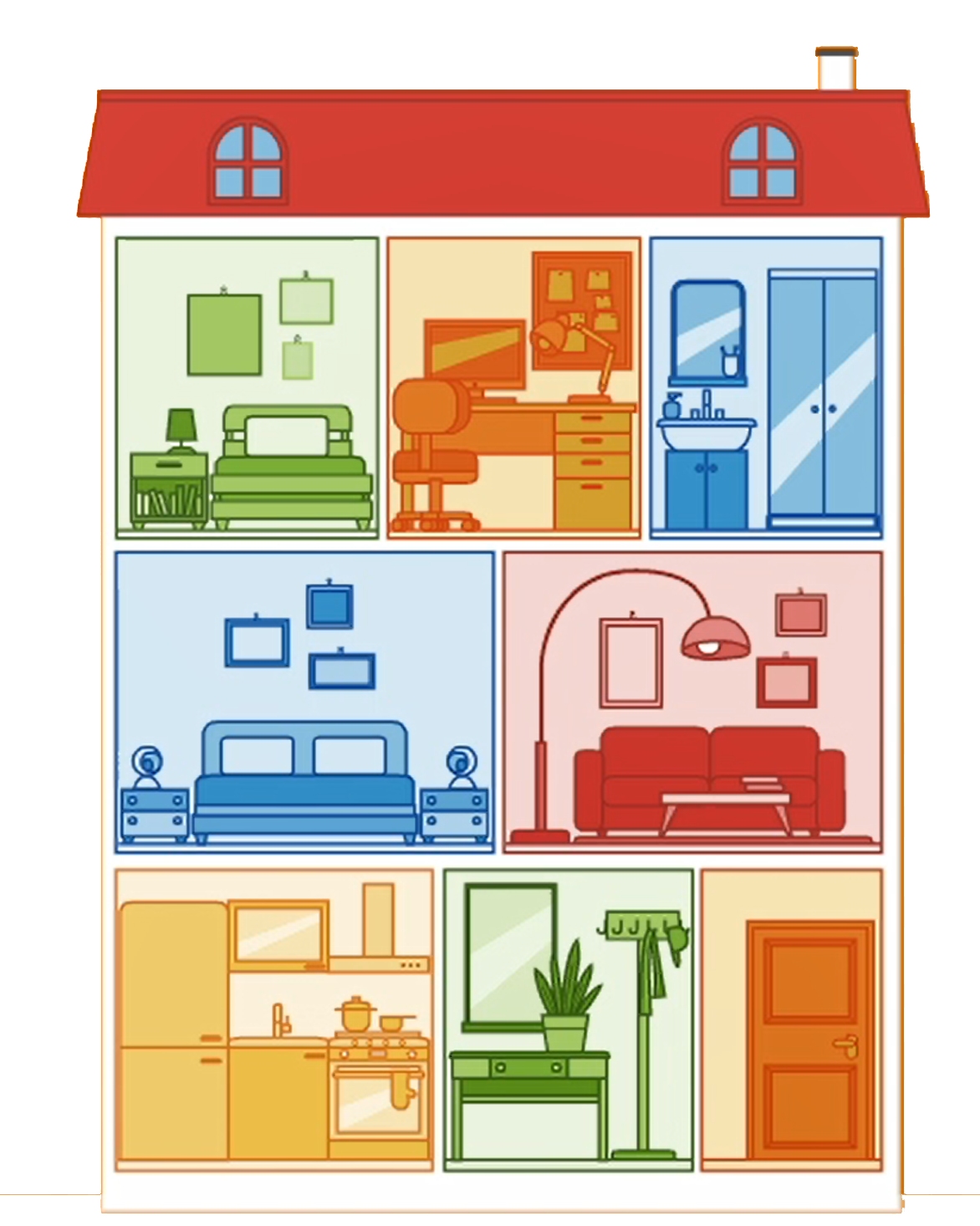 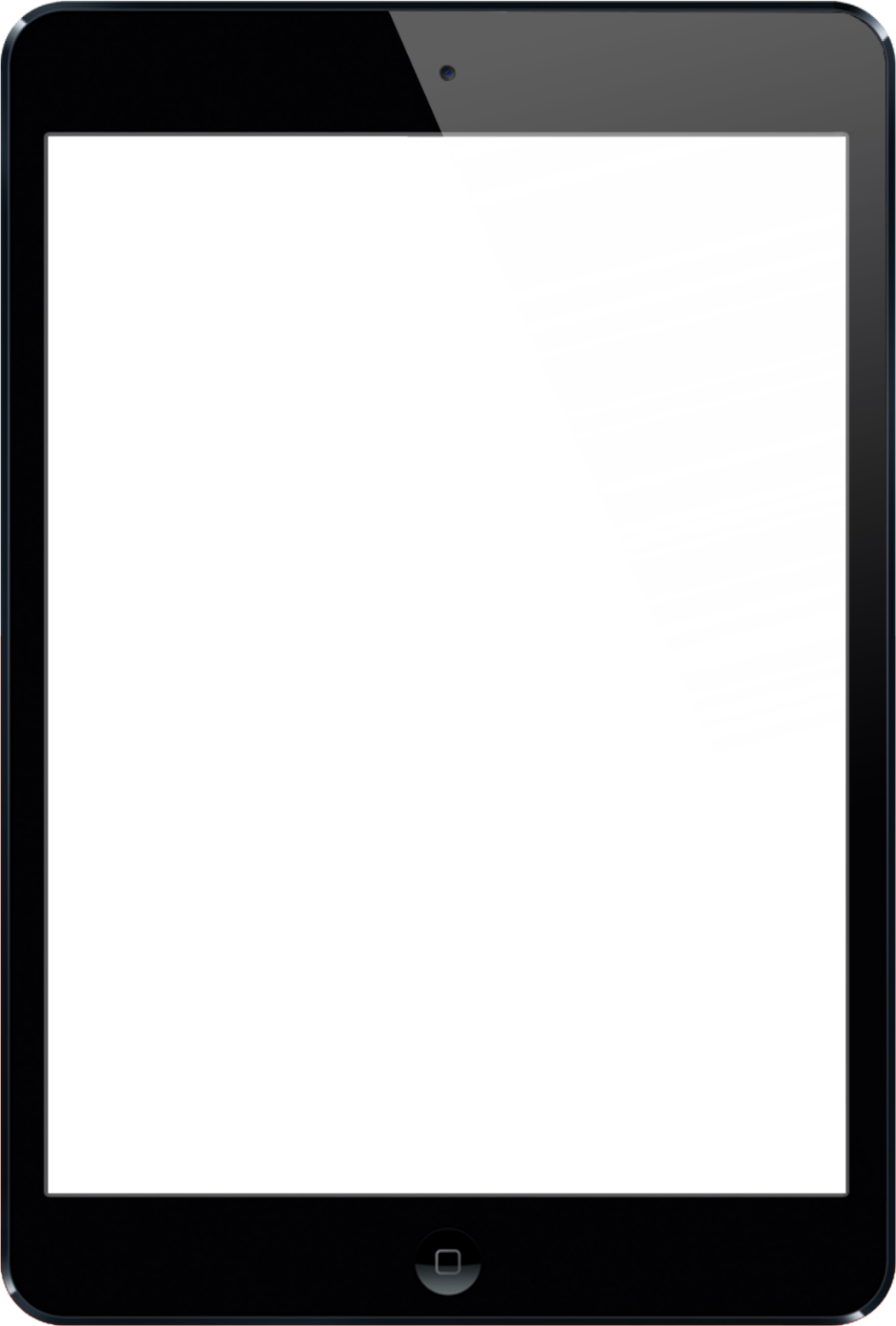 Votre smartphone et votre tablette sont vos maisons numériques.
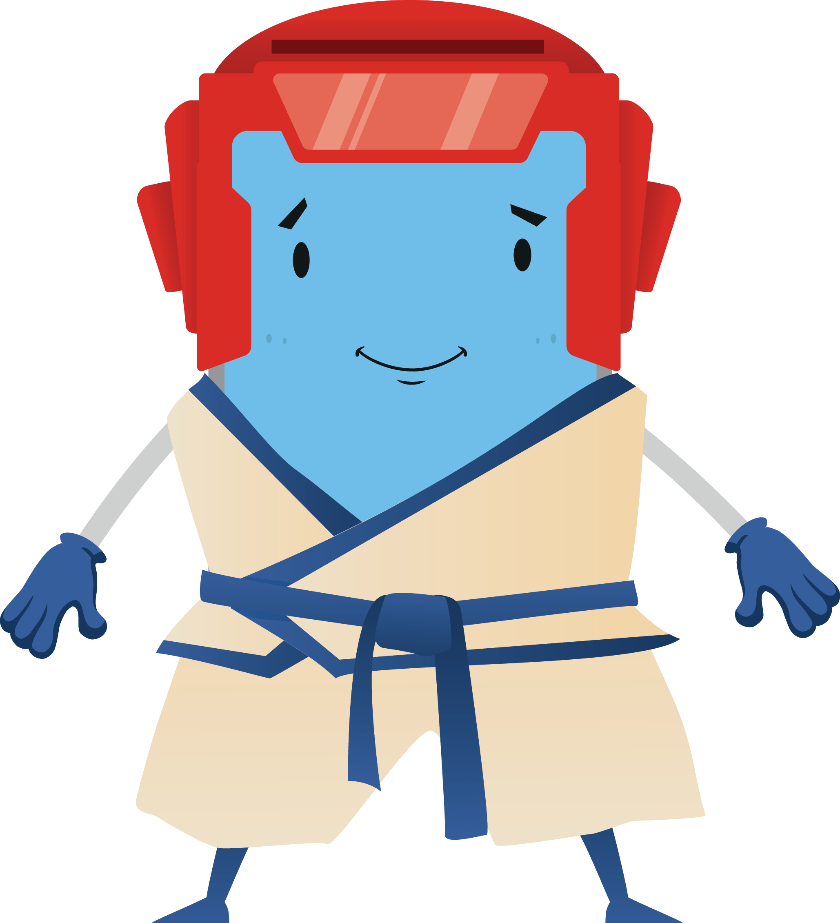 Les applis
sont les pièces de votre maison numérique.
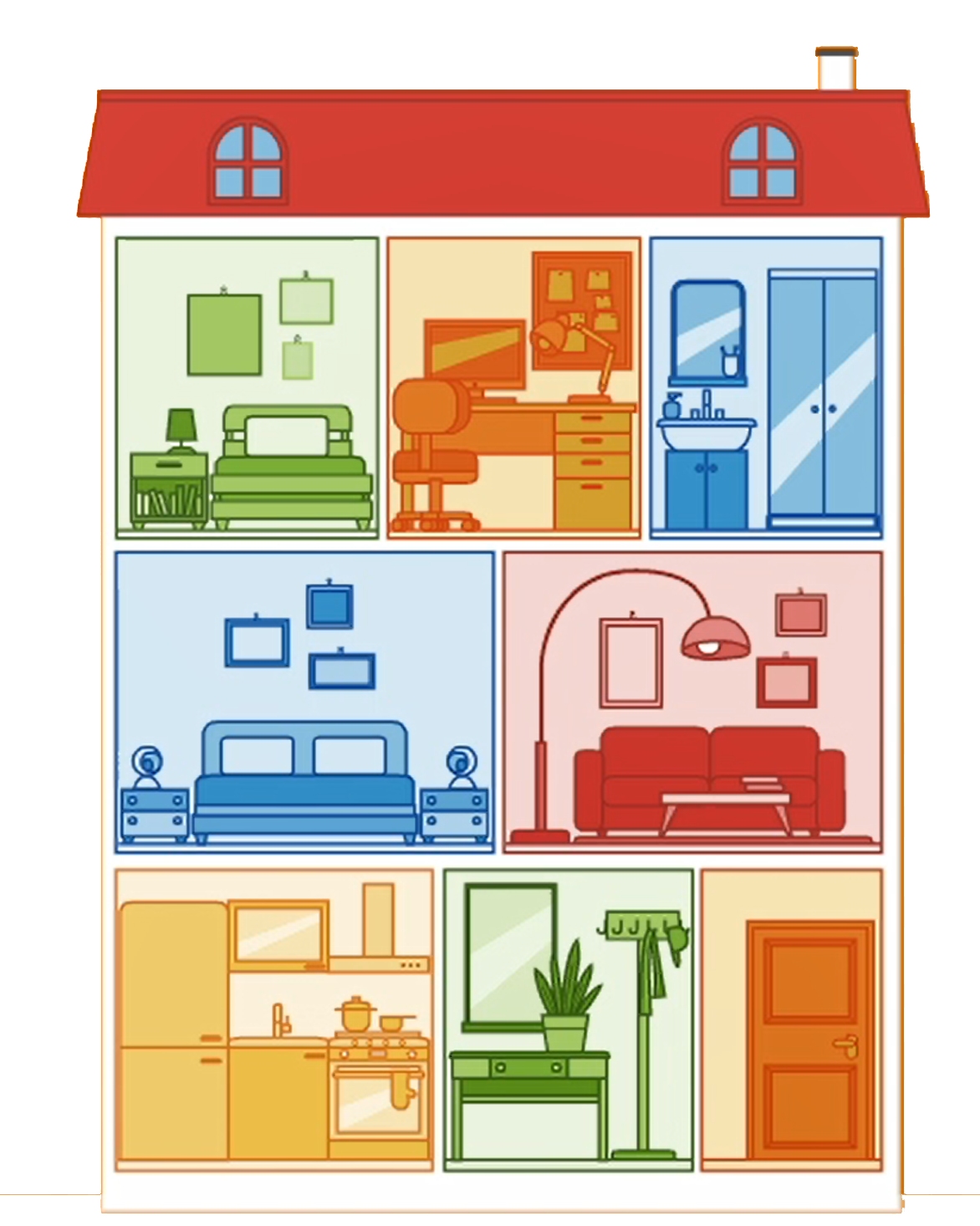 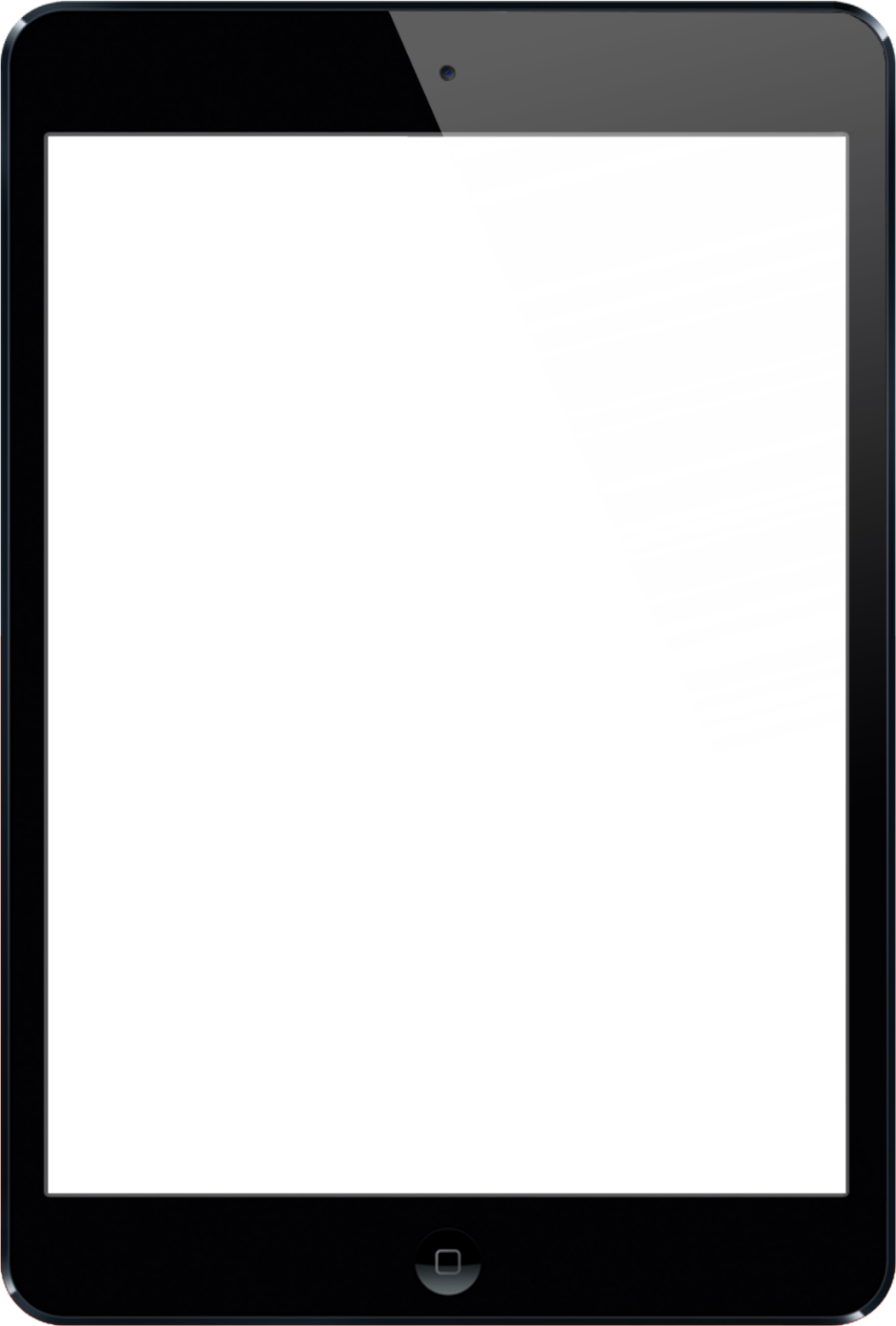 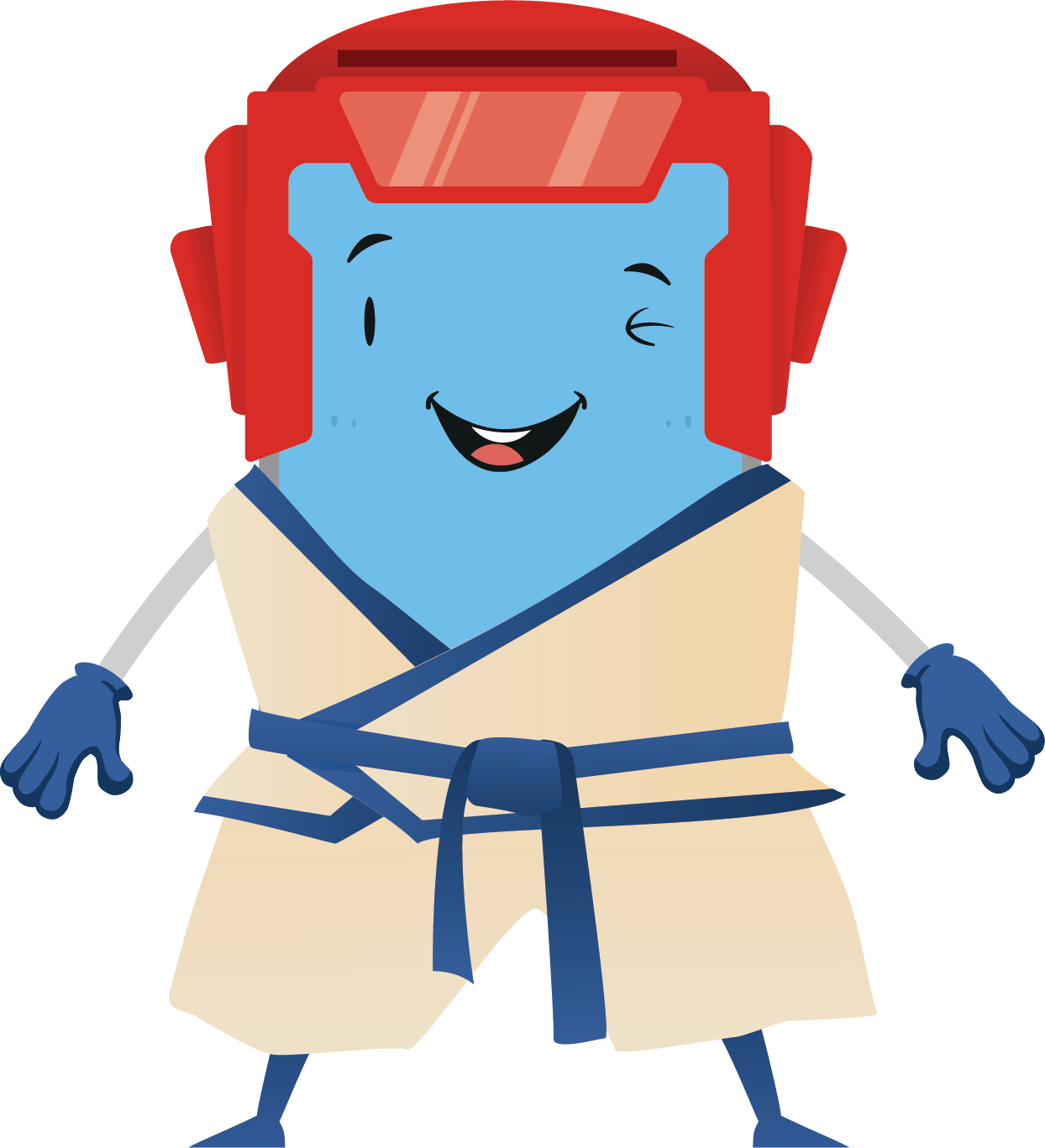 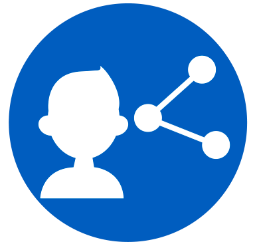 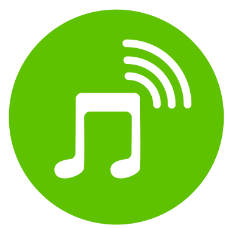 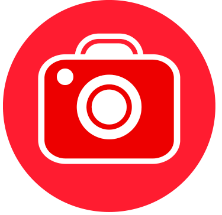 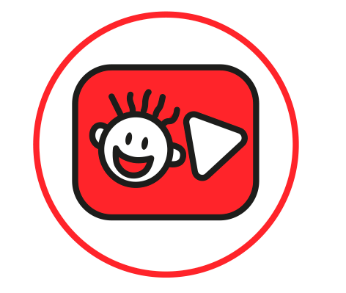 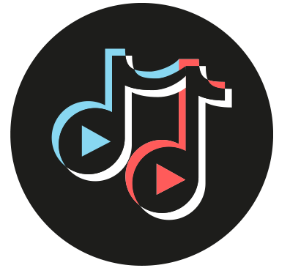 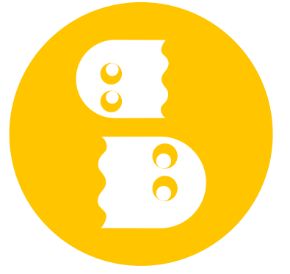 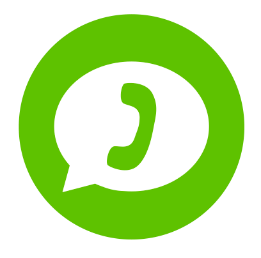 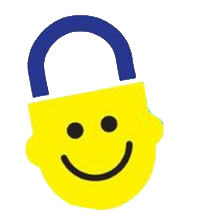 Votre mot de passe, c'est la clé de votre maison numérique
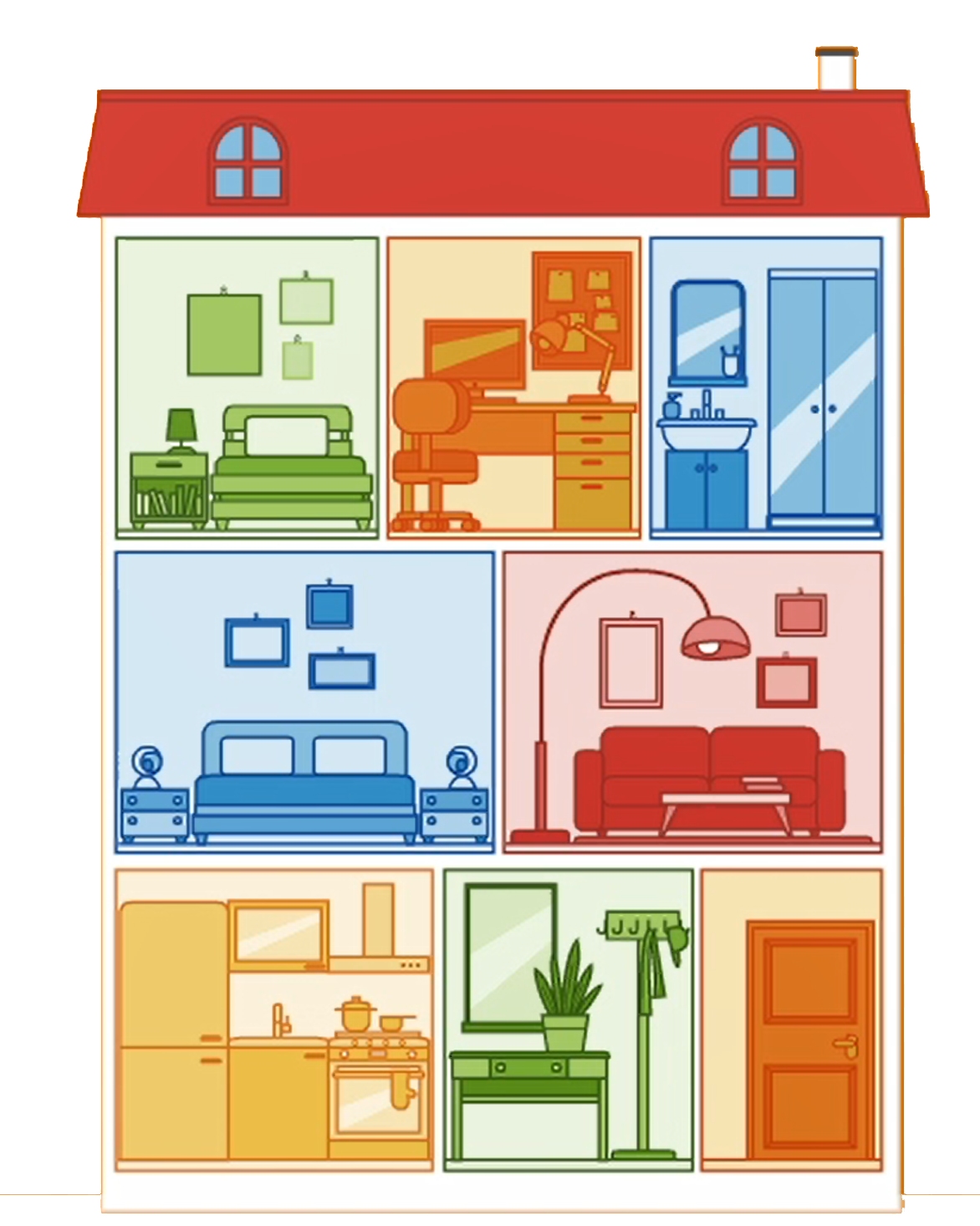 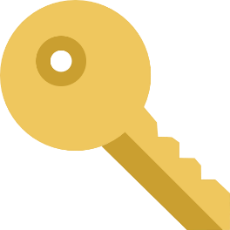 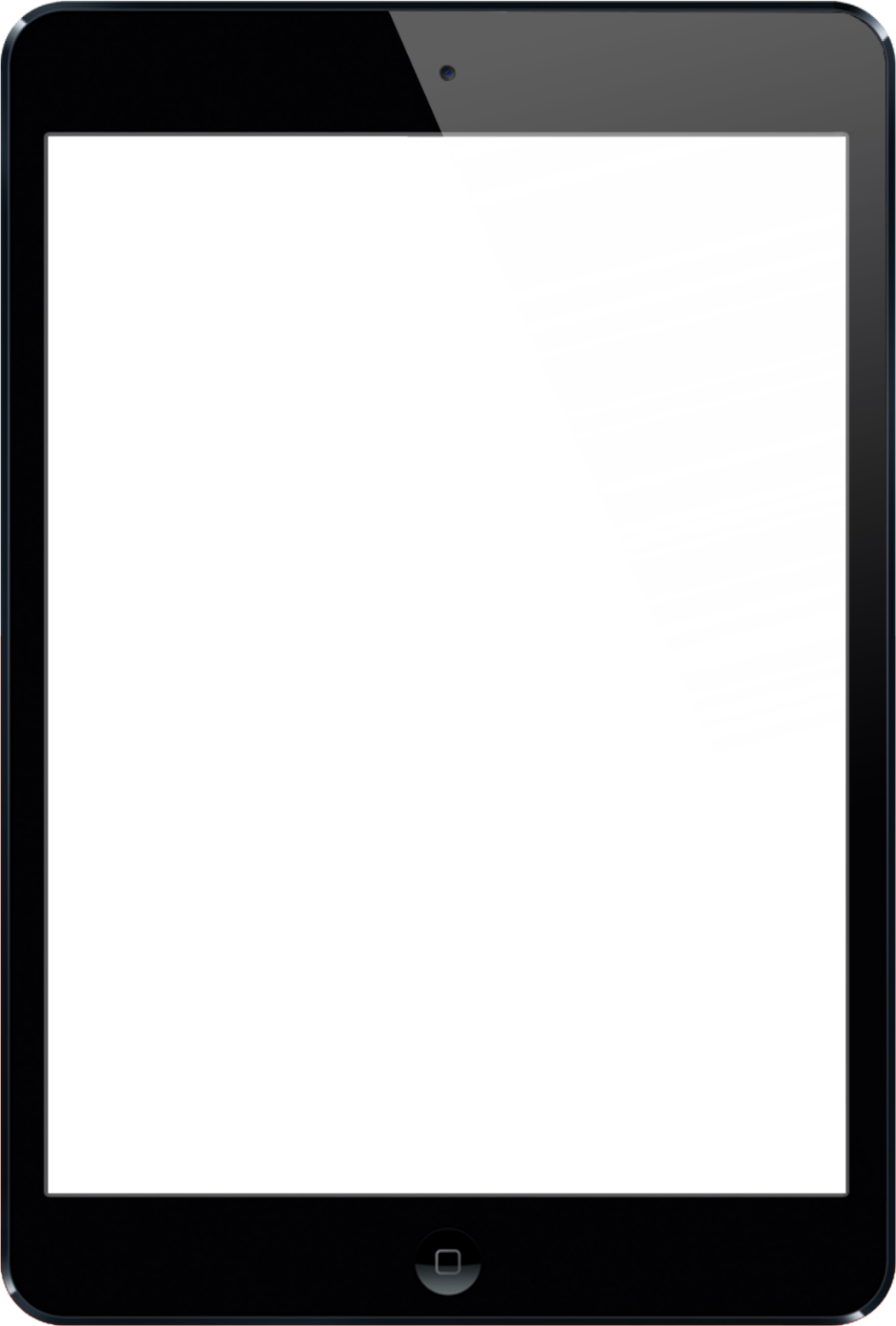 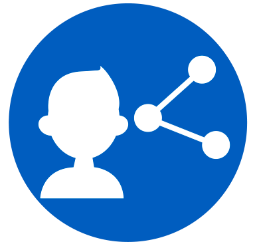 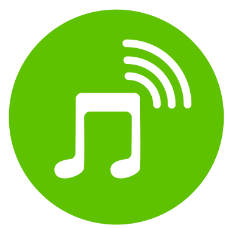 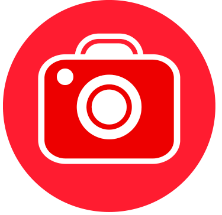 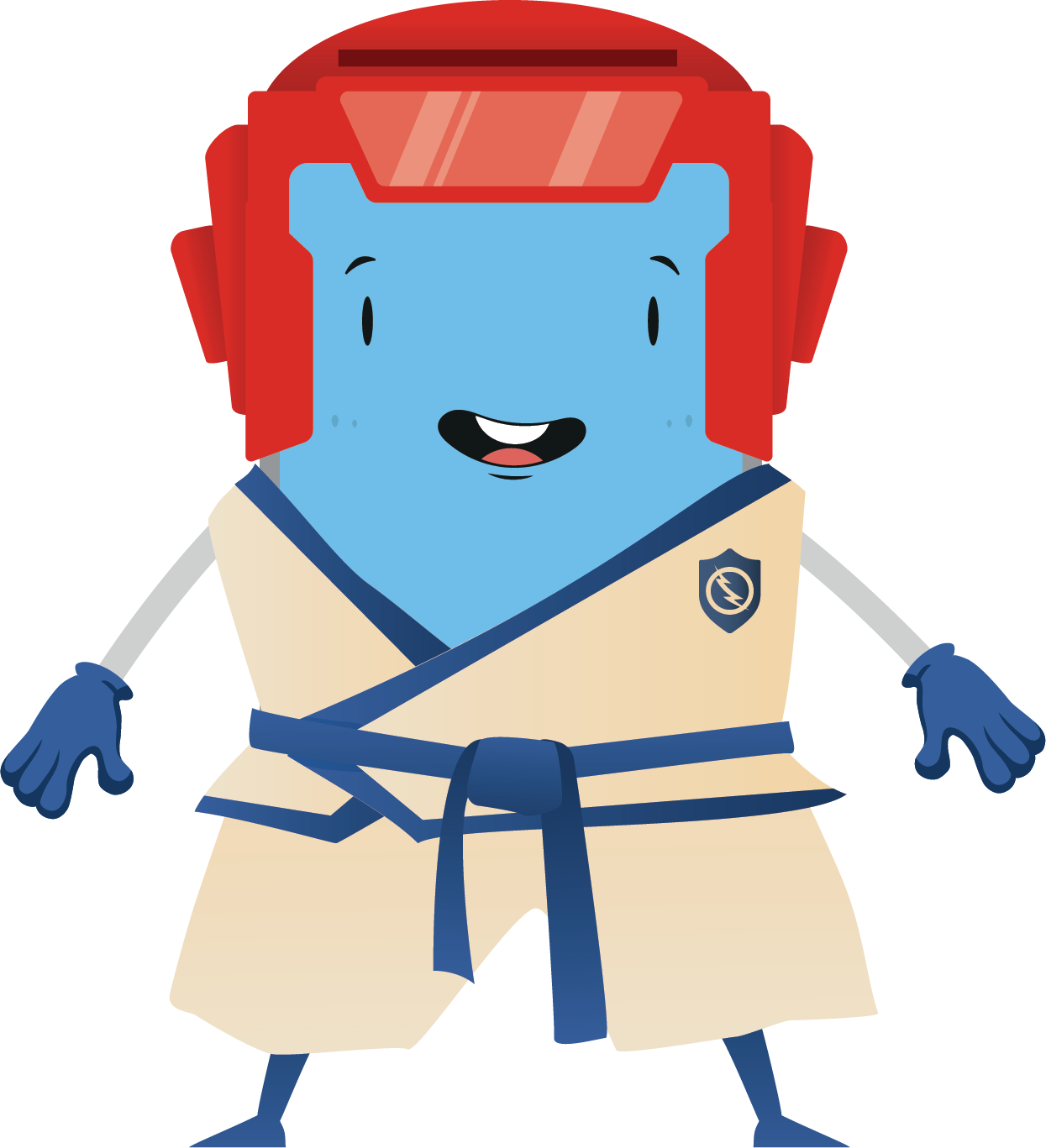 La donneriez-vous à n'importe qui?
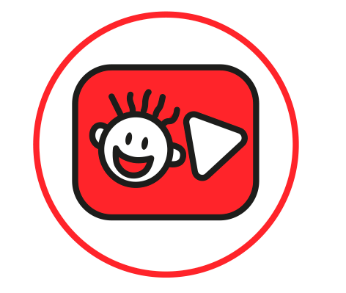 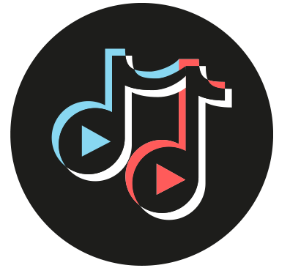 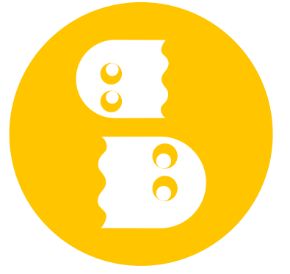 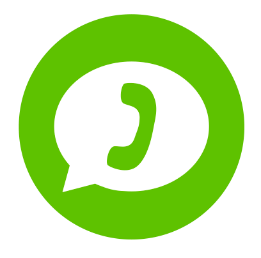 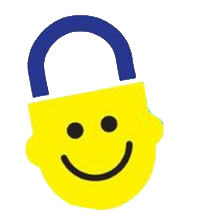 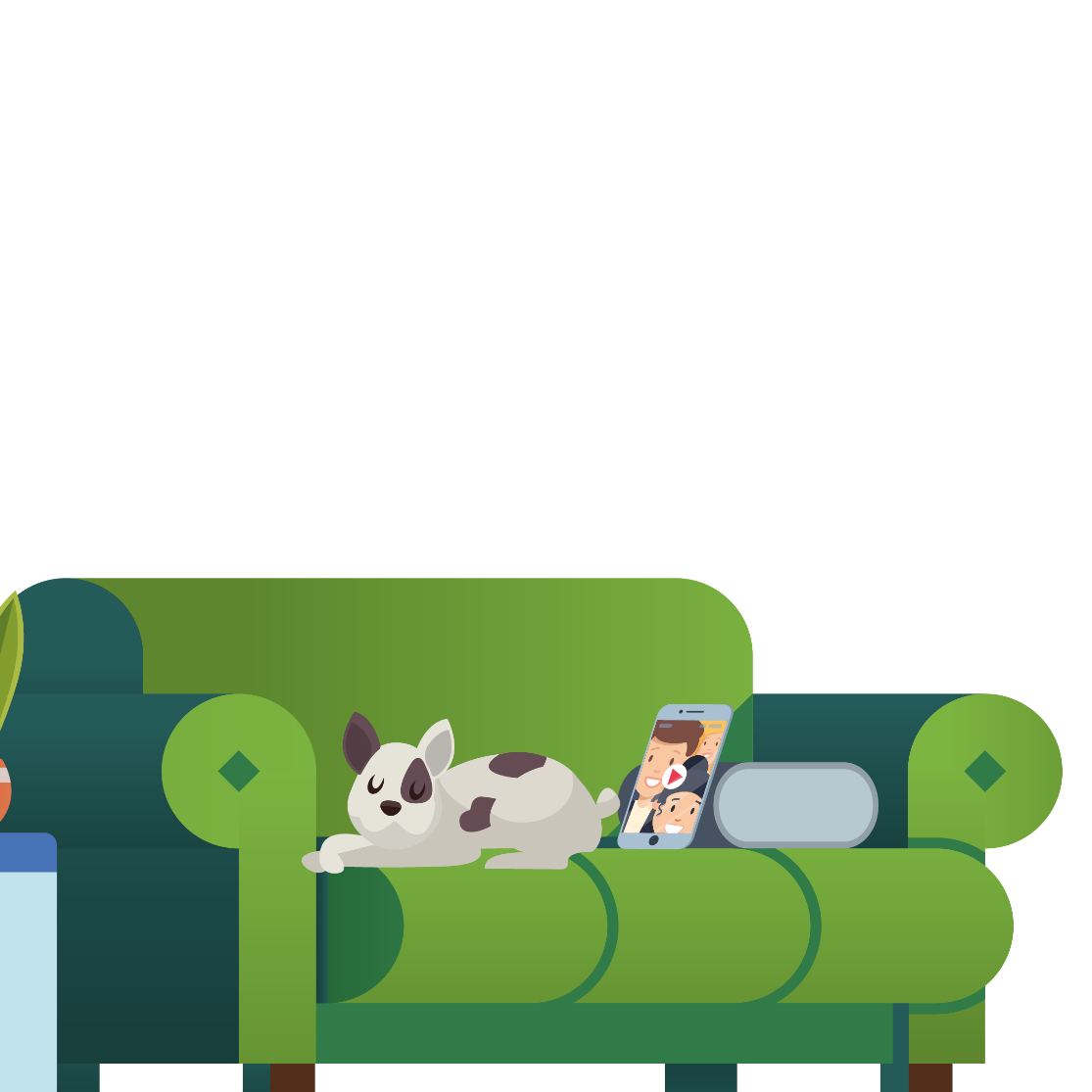 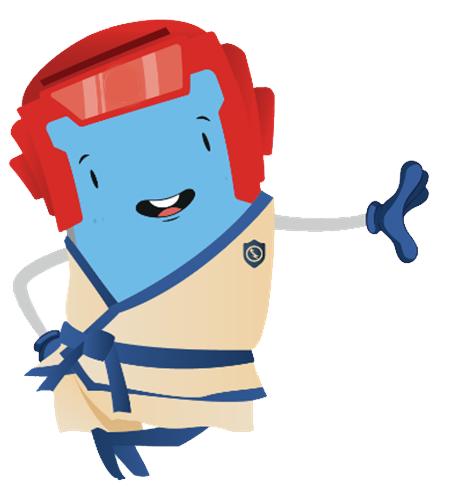 Pourquoi ai-je besoin d'un mot de passe?
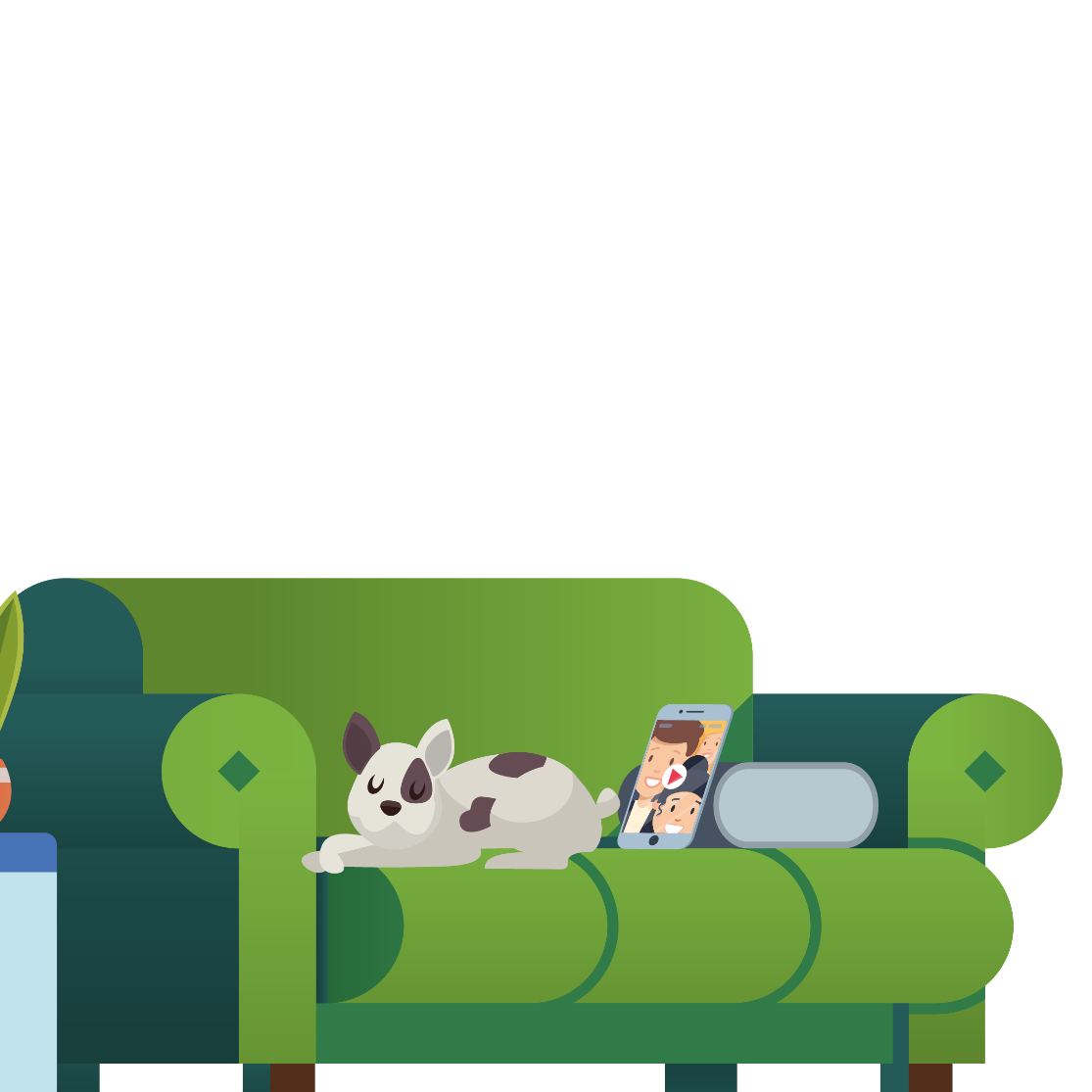 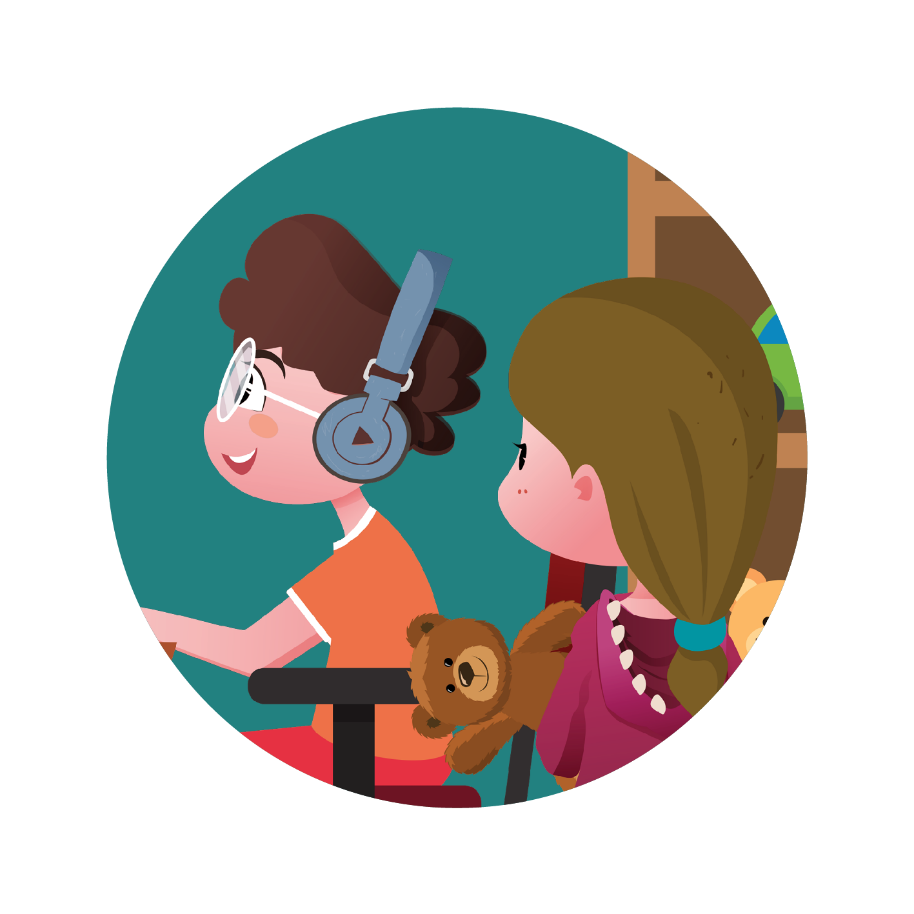 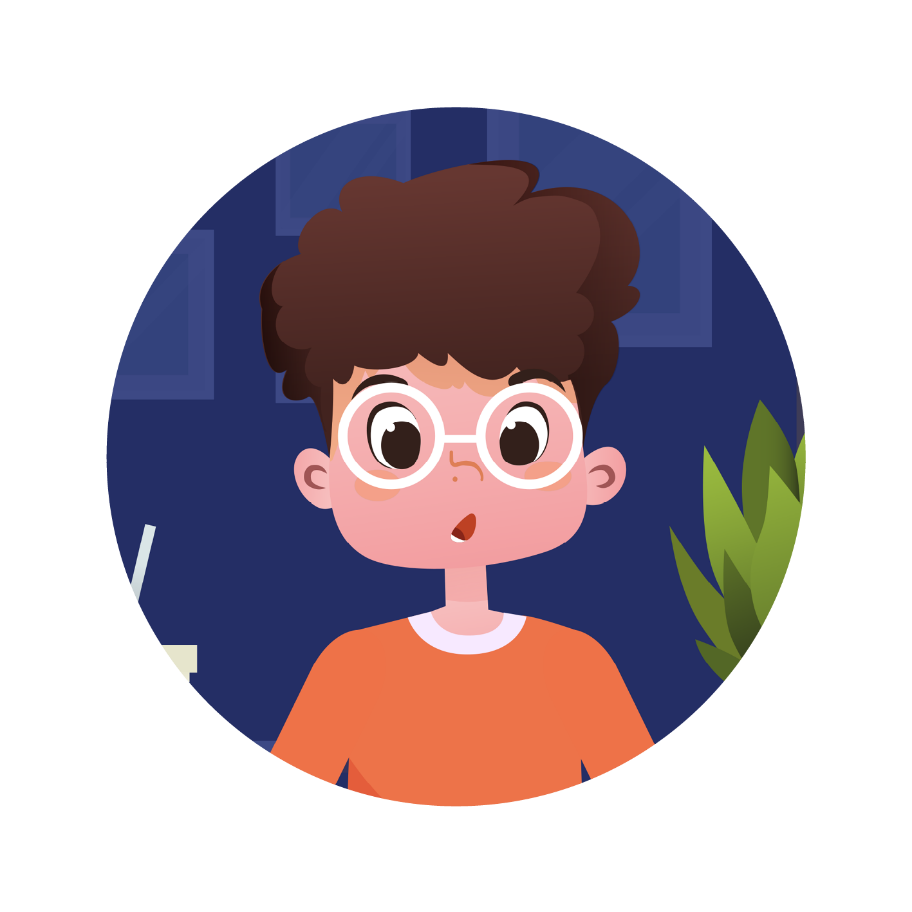 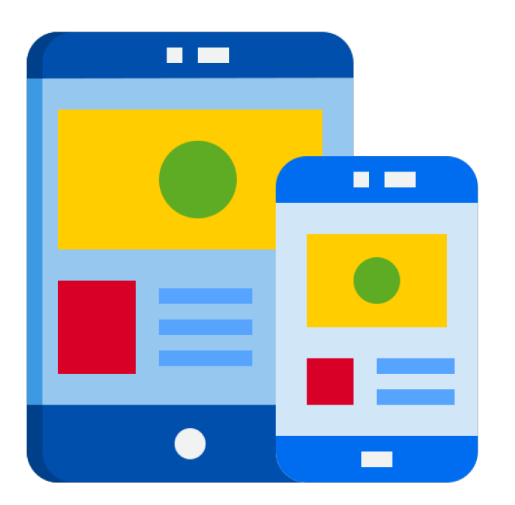 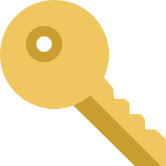 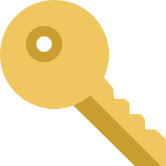 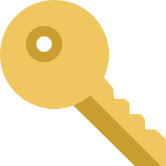 Pour protéger ma famille
Pour me protéger
Pour protéger mes activités
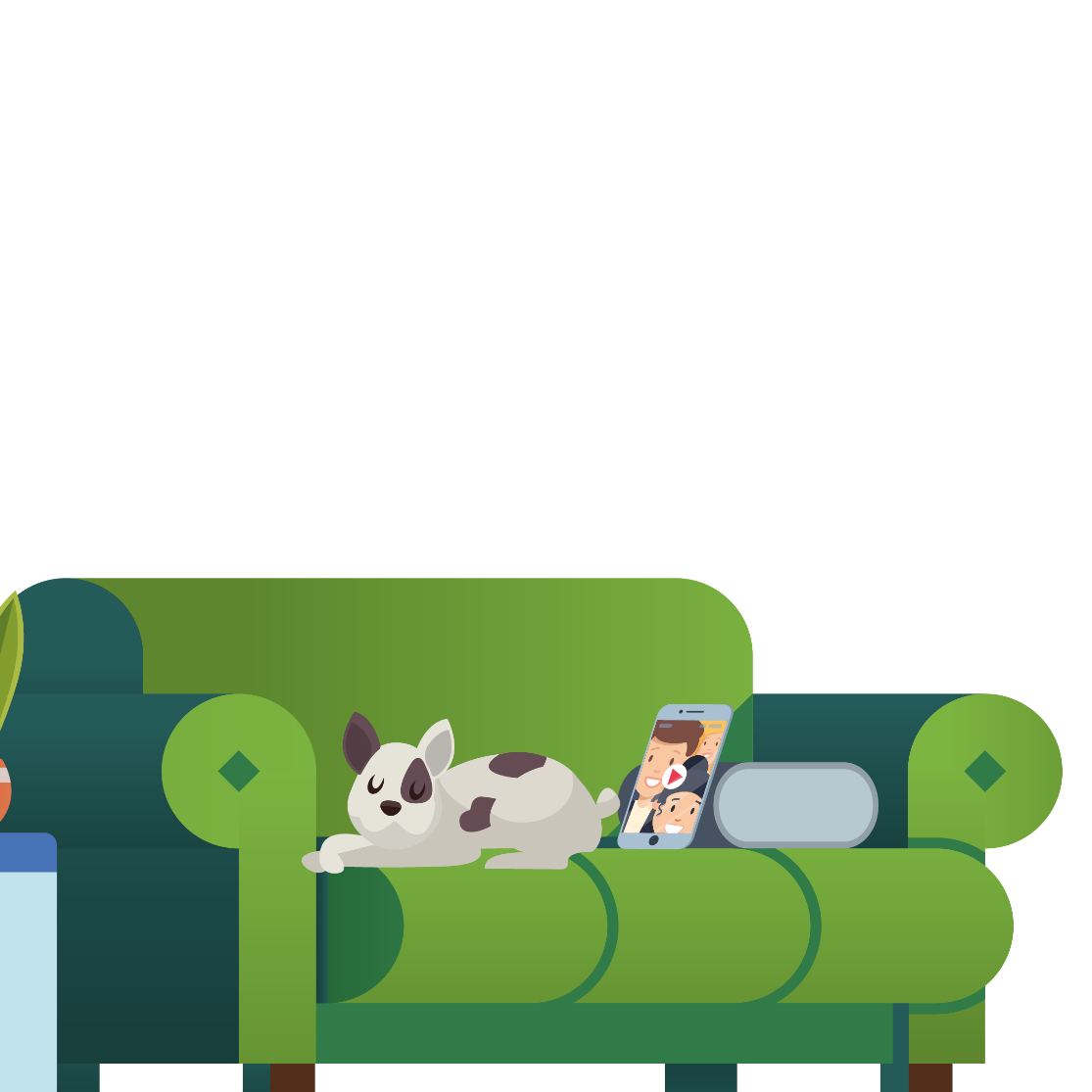 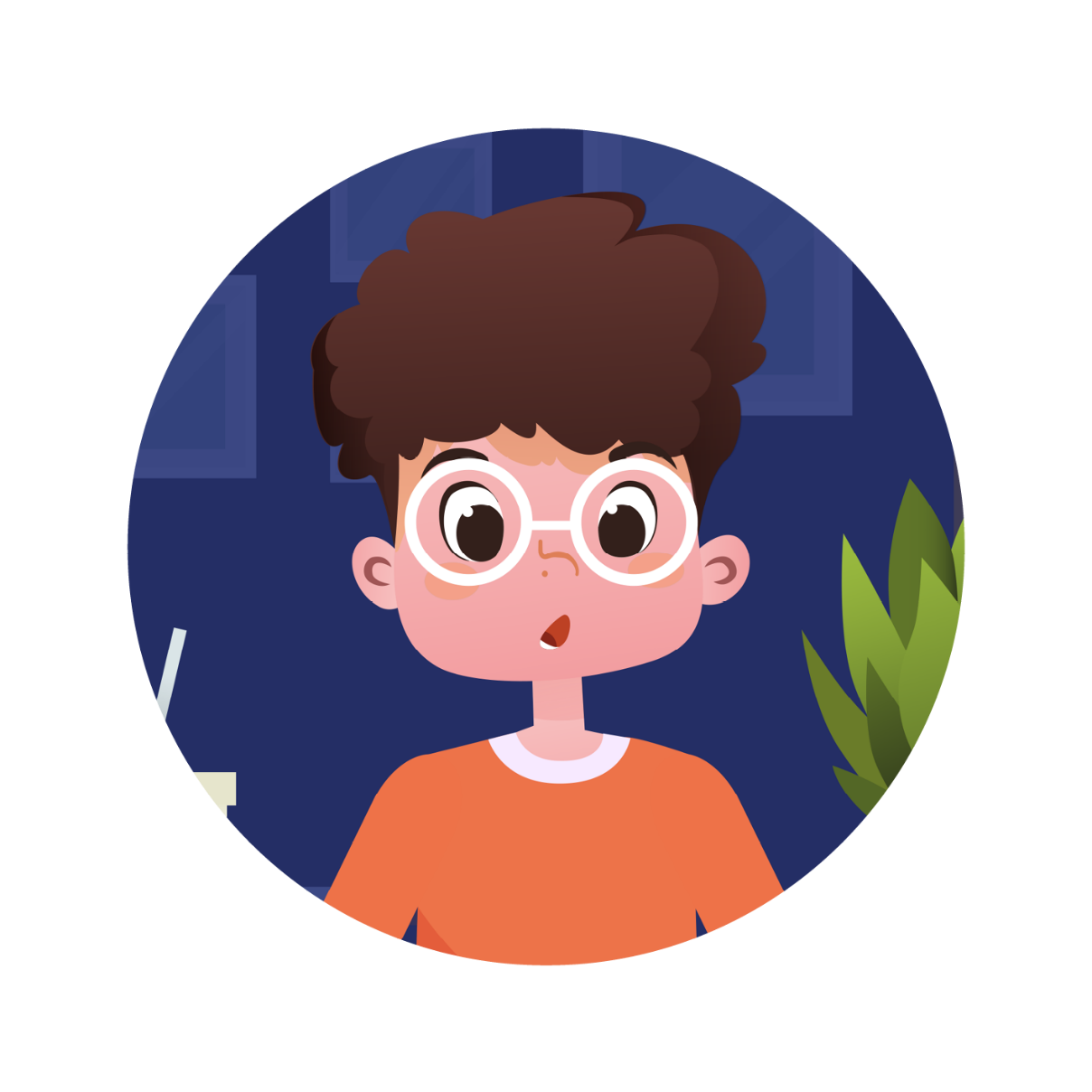 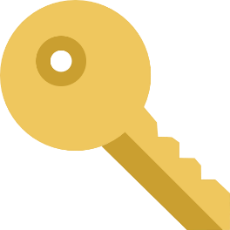 Pour me protéger 
Mon adresse, mon âge, le nom de mon école sont autant d'informations qui doivent être protégées car elles me concernent et concernent les personnes que je connais!
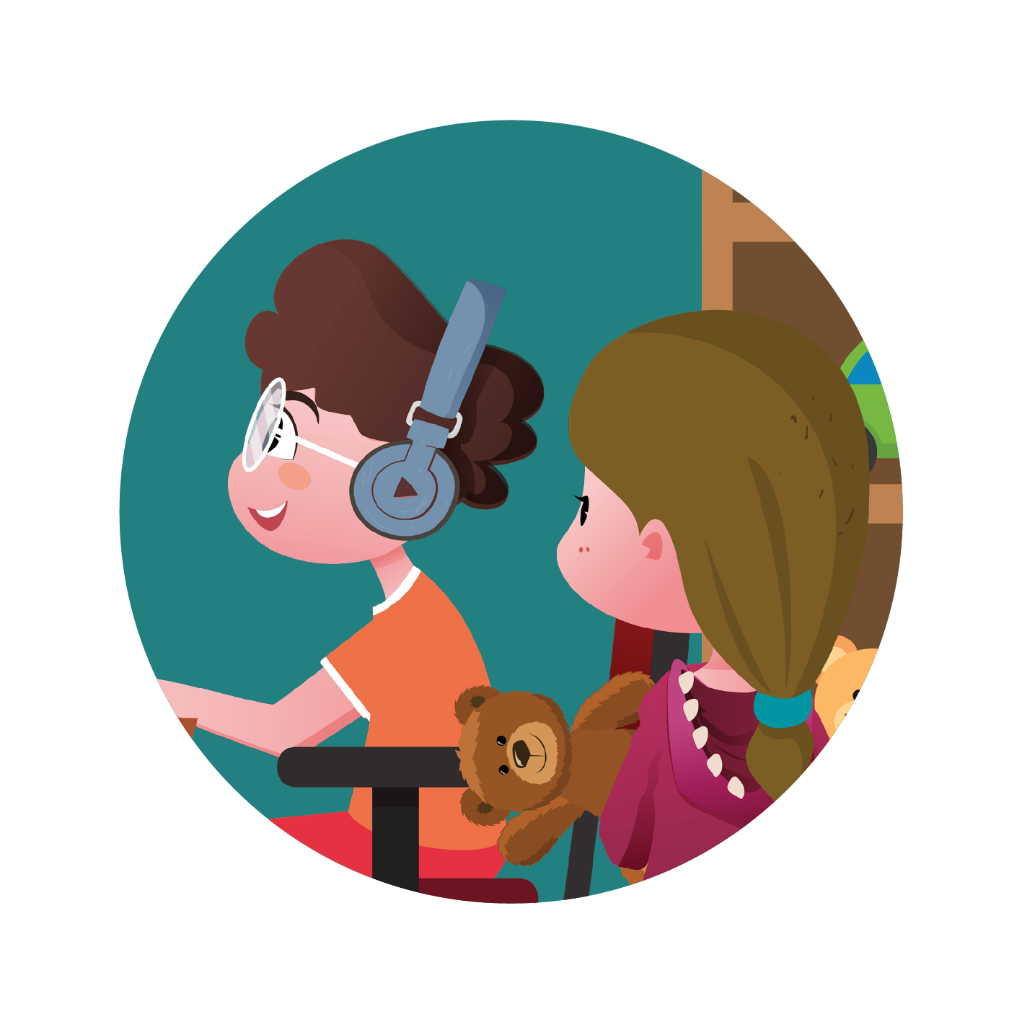 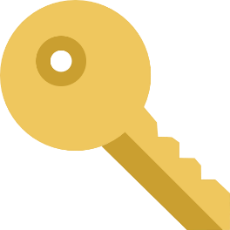 Pour protéger ma familleLorsque j'utilise l'ordinateur ou le smartphone familial, je dois protéger mes informations personnelles. Des inconnus pourraient les utiliser pour voler de l'argent à ma famille!
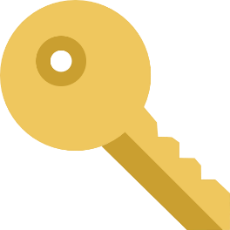 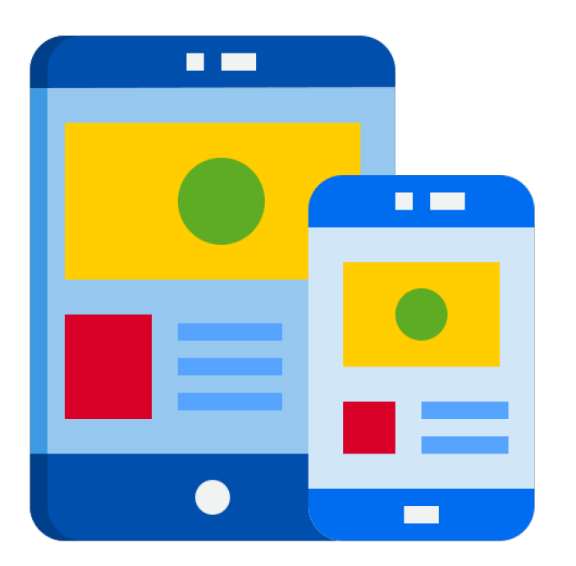 Pour protéger mes activitésLes mots de passe protègent également mon historique pour les jeux vidéo et garantissent le bon fonctionnement de mes équipements électroniques!
Créer un mot de passe
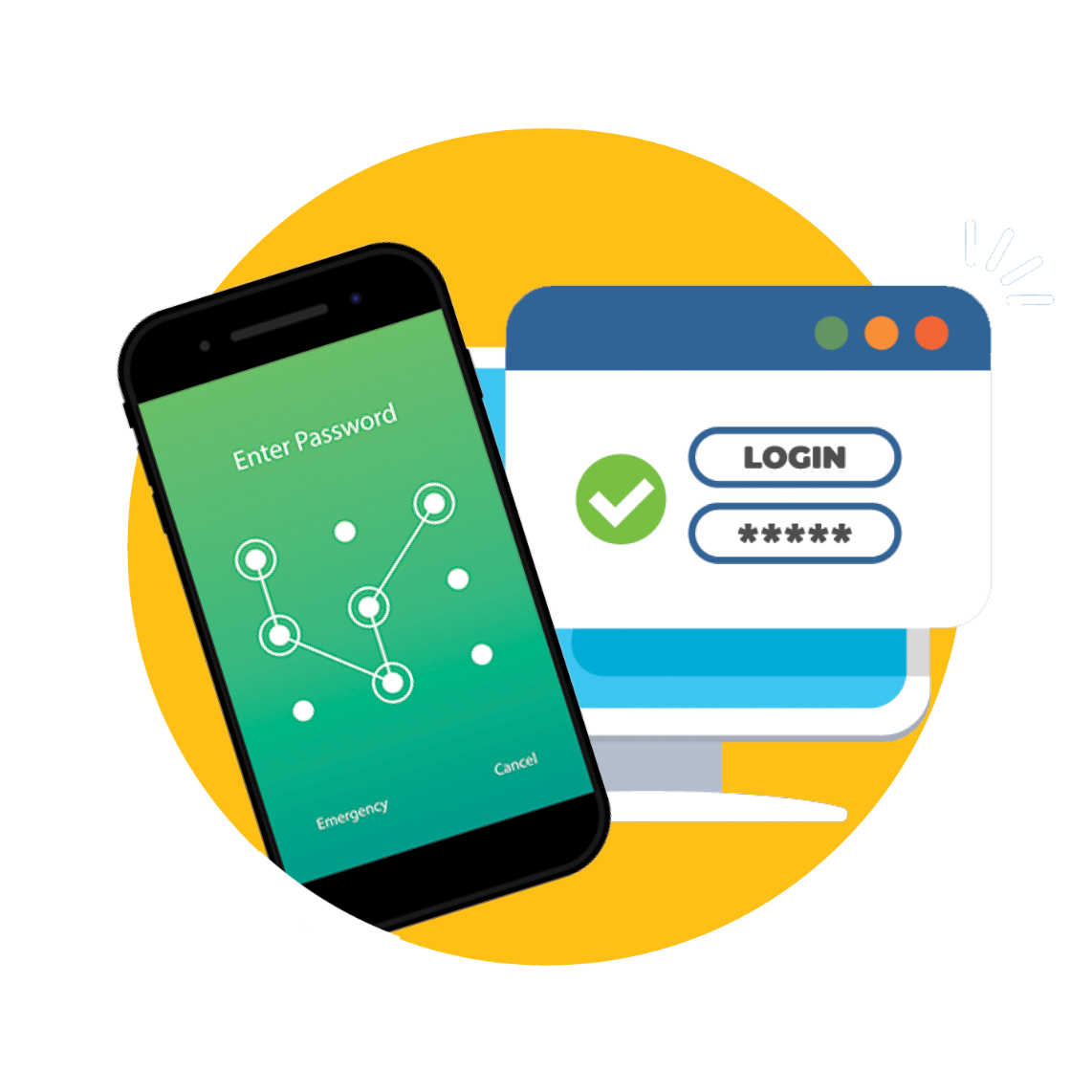 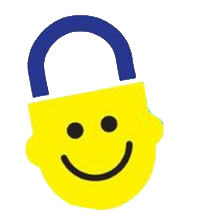 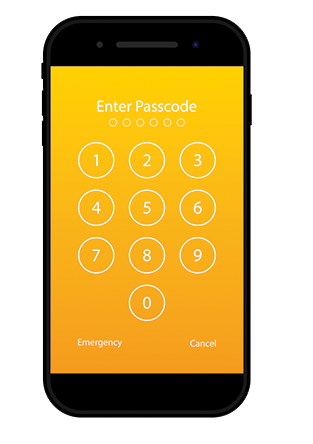 N'oubliez pas de définir un code d'au moins 6 chiffres ou une combinaison pour l'accès à votre smartphone/tablette.
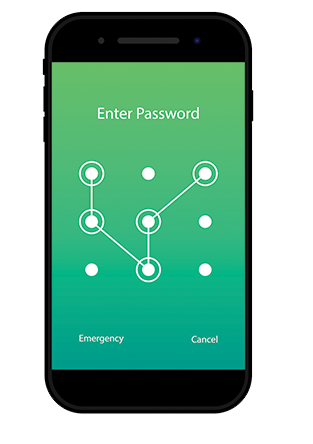 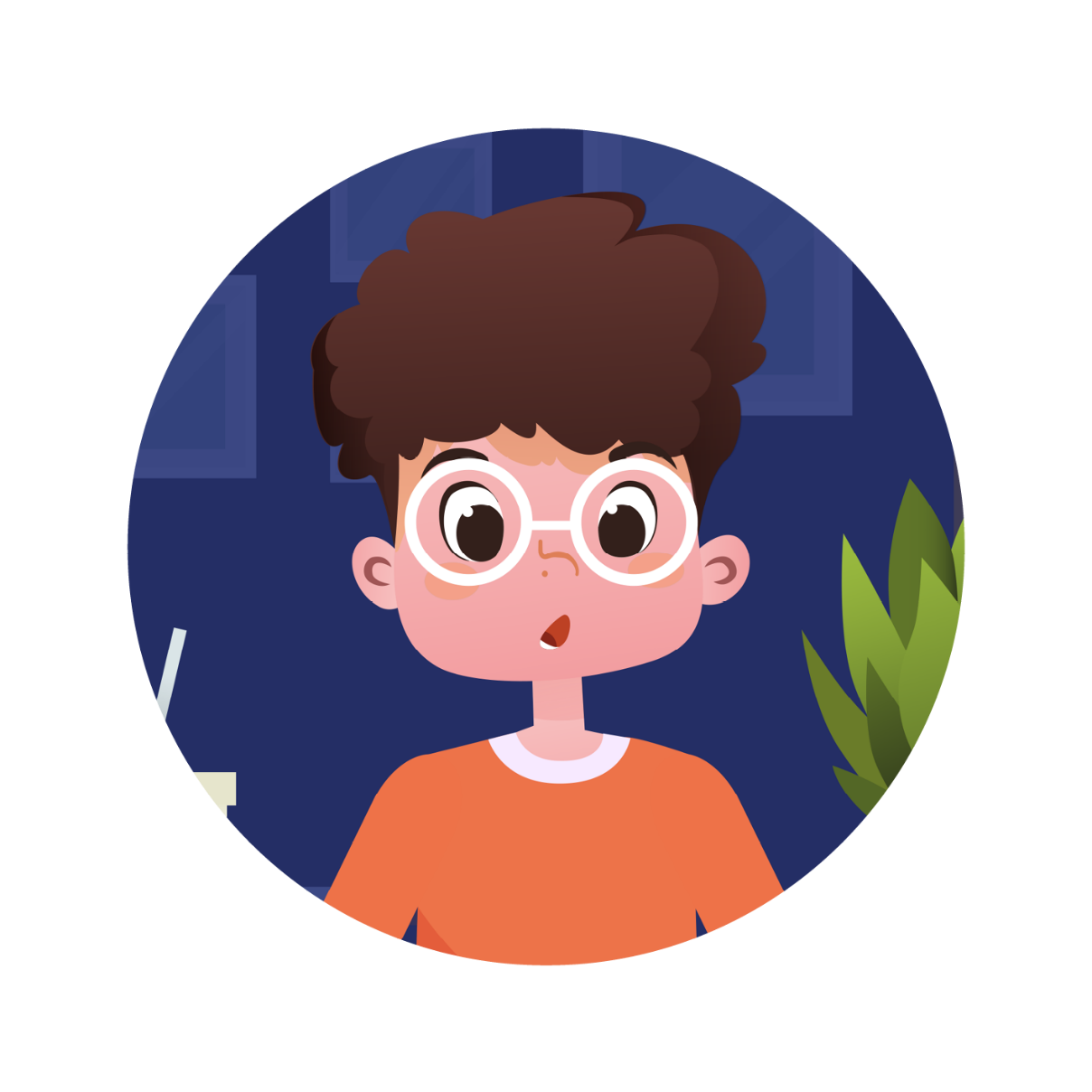 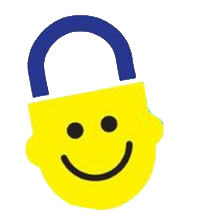 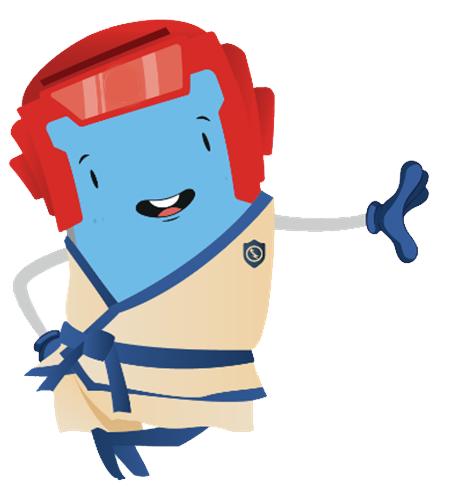 Laisser traîner votre smartphone/tablettesans qu'il soit verrouillé par un code, c'est comme laisser la porte de votre maison ouverte.
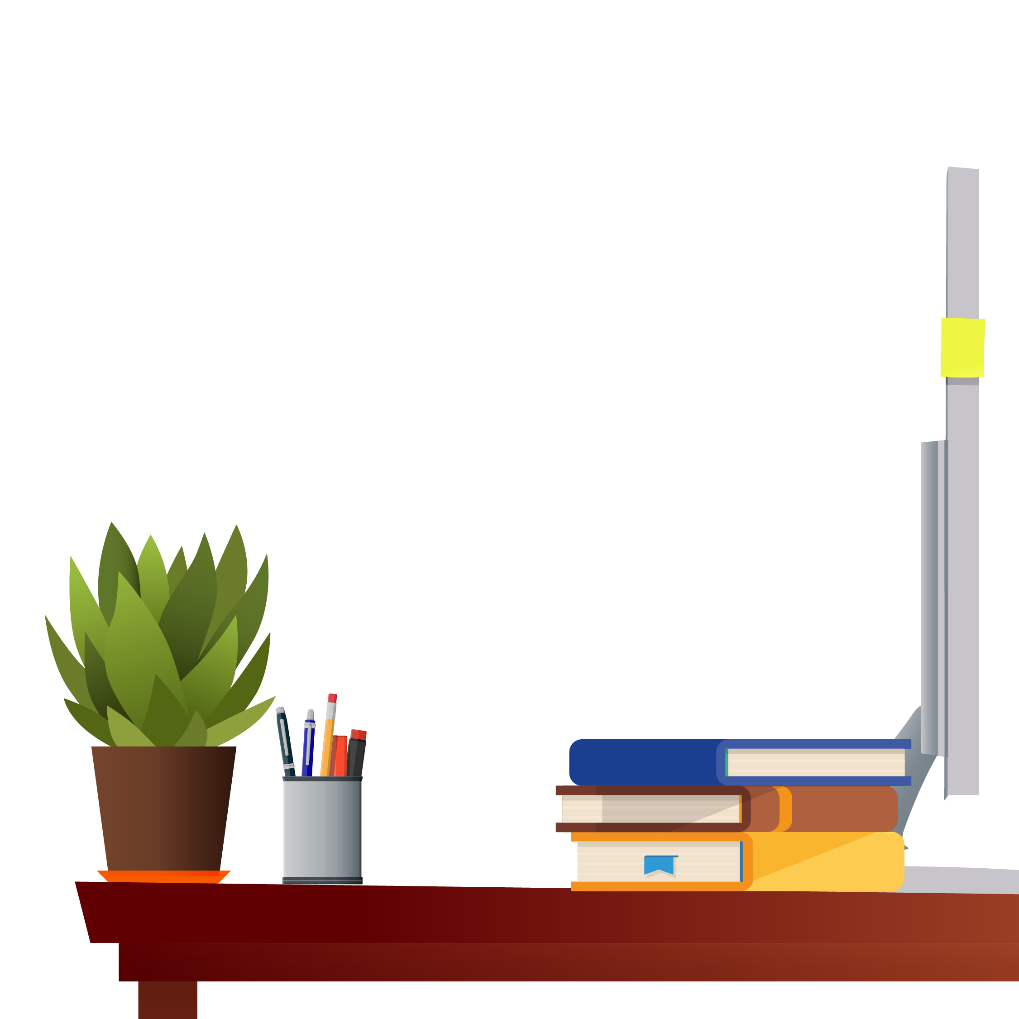 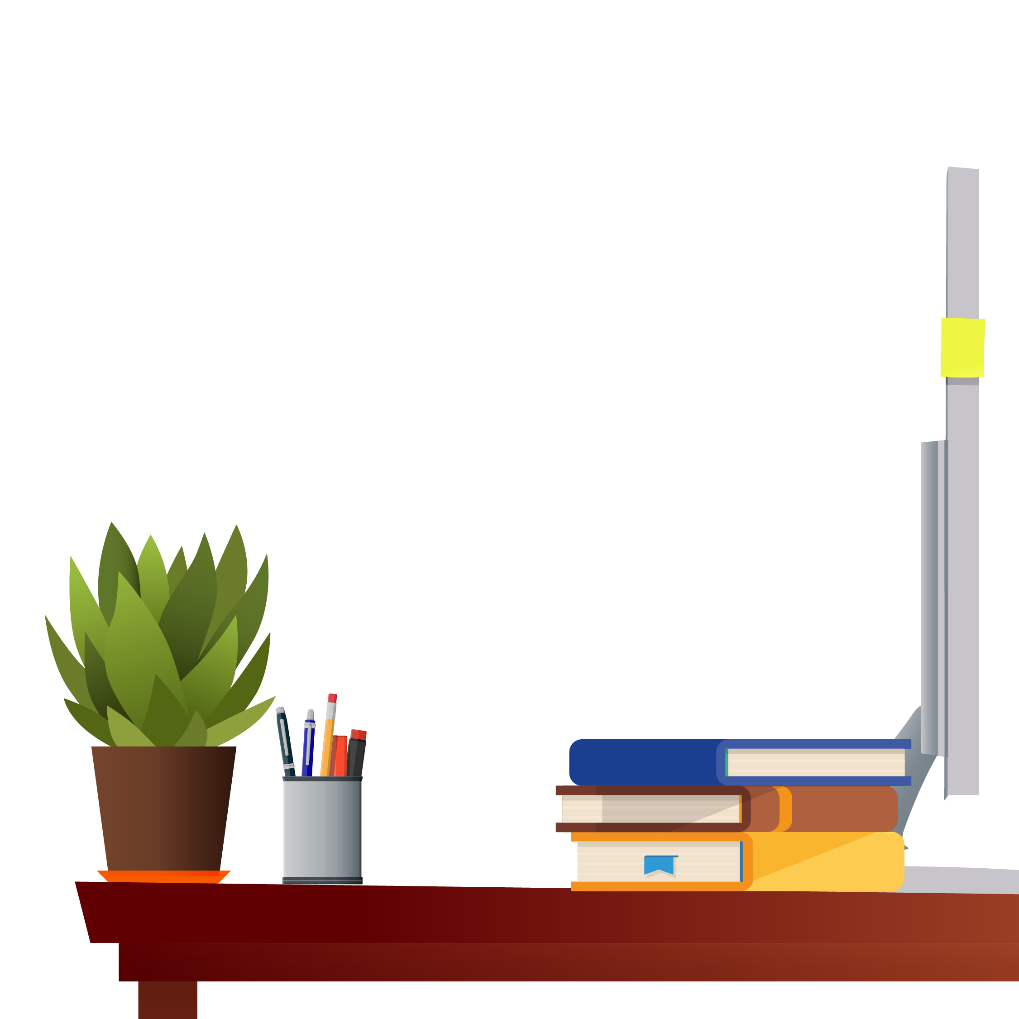 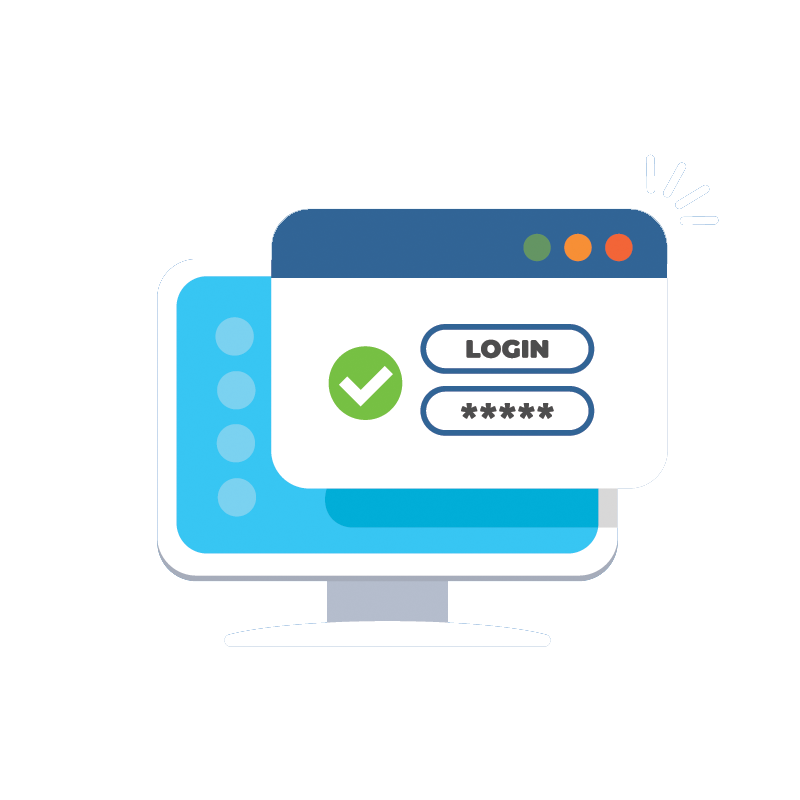 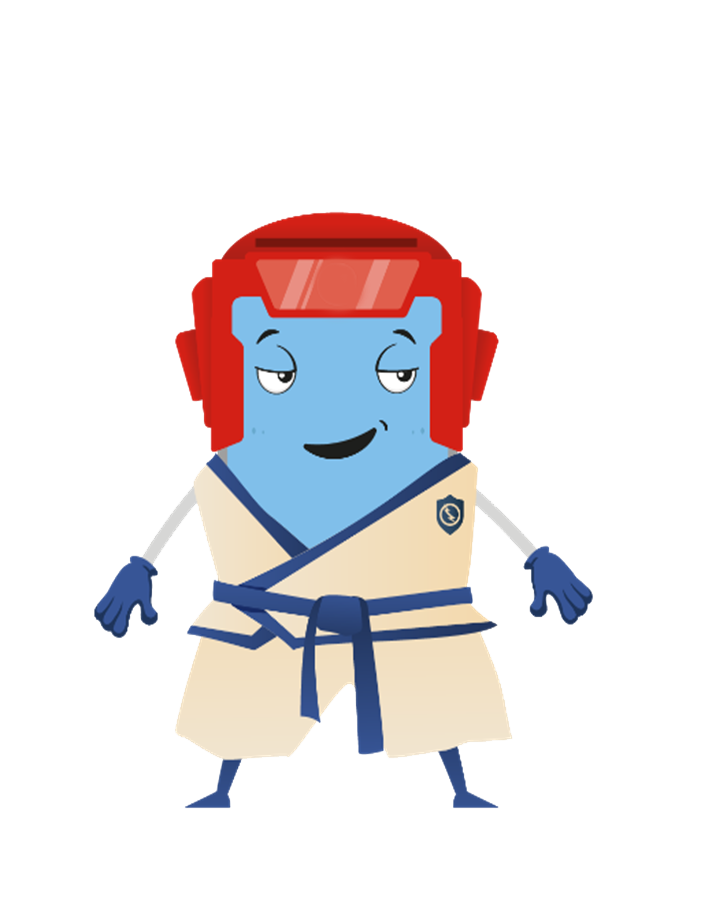 Pour qu'un mot de passe vous protège efficacement, il doit être
DIFFÉRENT des autres mots de passe utilisés pour les autres comptes
LONG
COMPLEXE
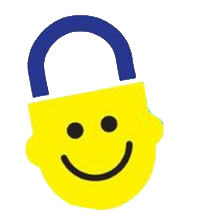 Inclure
Créez votre mot de passe avec l'aide d'un adulte et choisissez un mot de passe comprenant
Des chiffres
9513164827
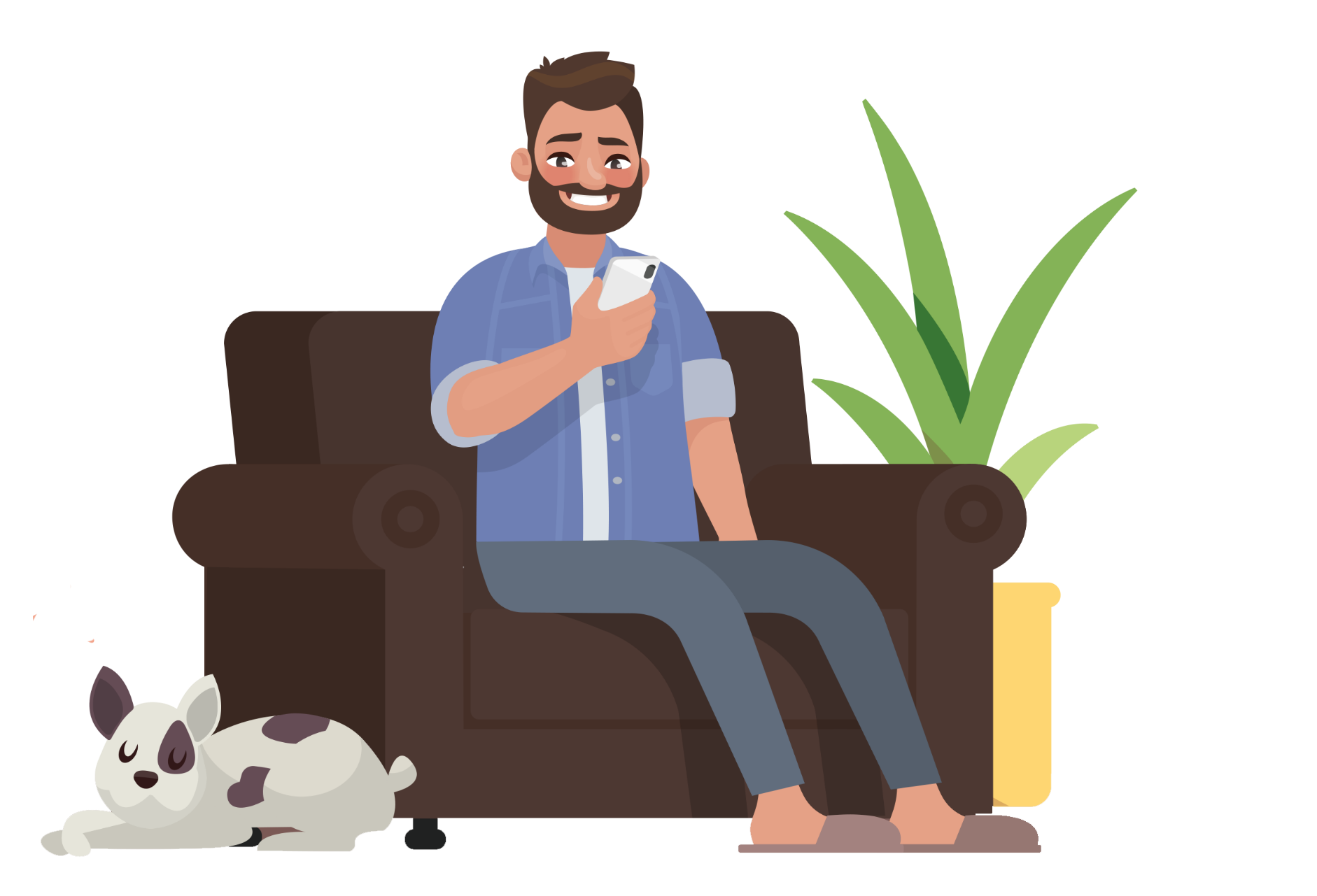 A i C r V
Des lettres en majuscule et en minuscule
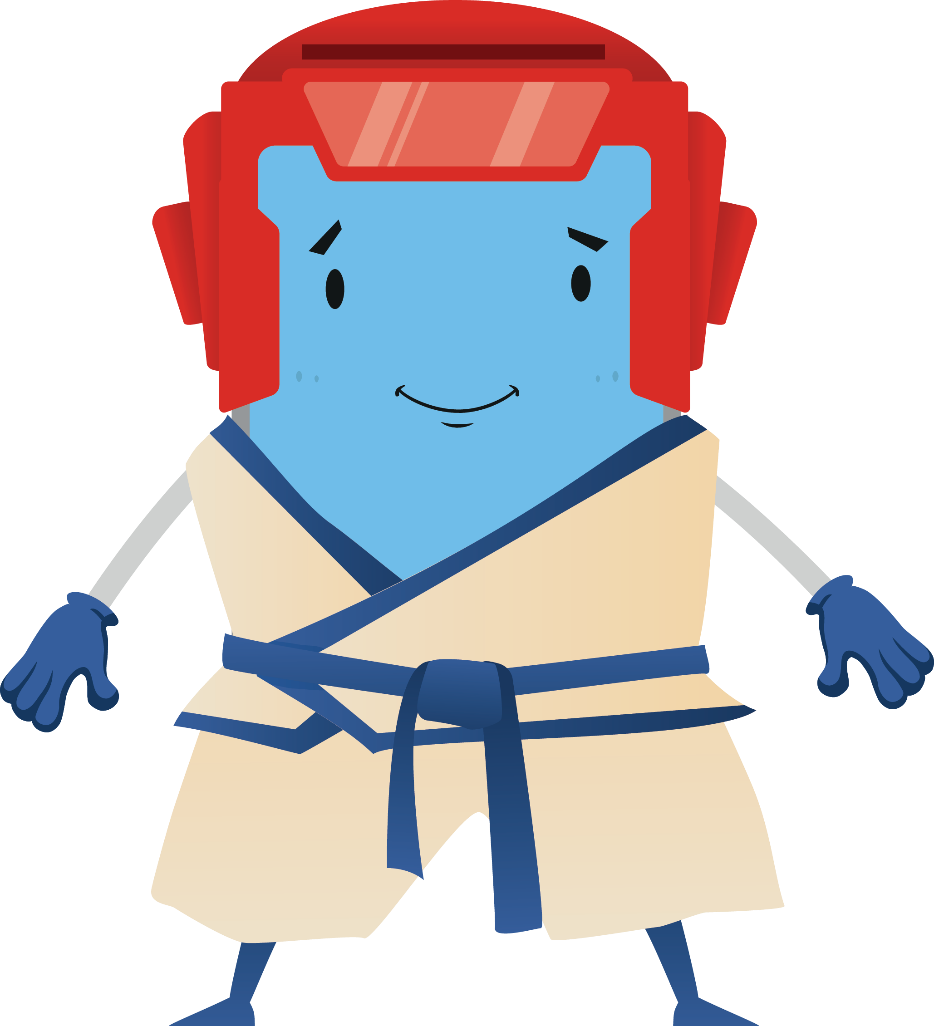 Des signes de ponctuation
. % ( ) = ,
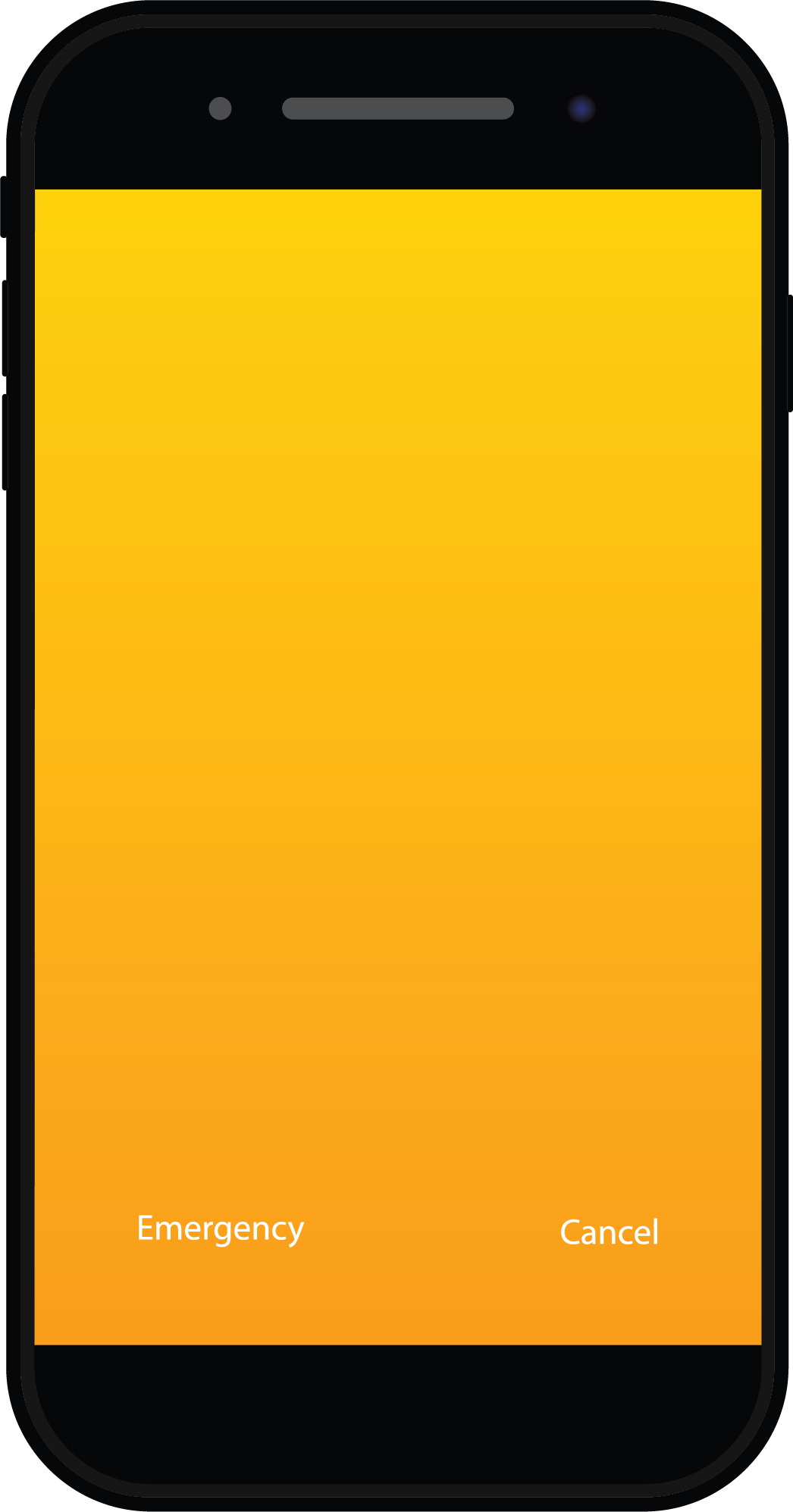 VOUS AVEZ GAGNÉ,
NE CLIQUEZ PAS!
FÉLICITATIONS
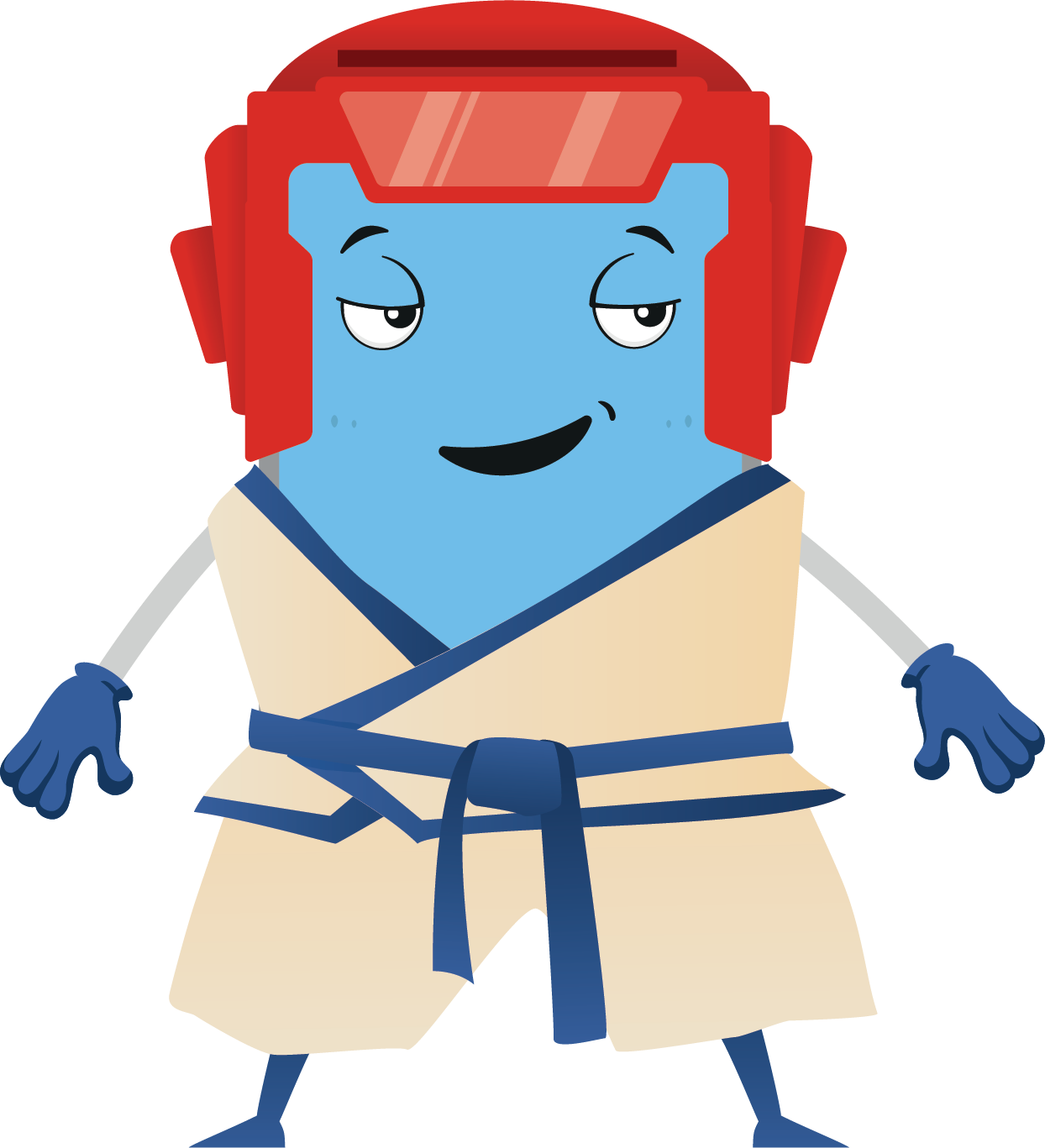 PROFITEZ DE CETTE OFFRE EXCEPTIONNELLE
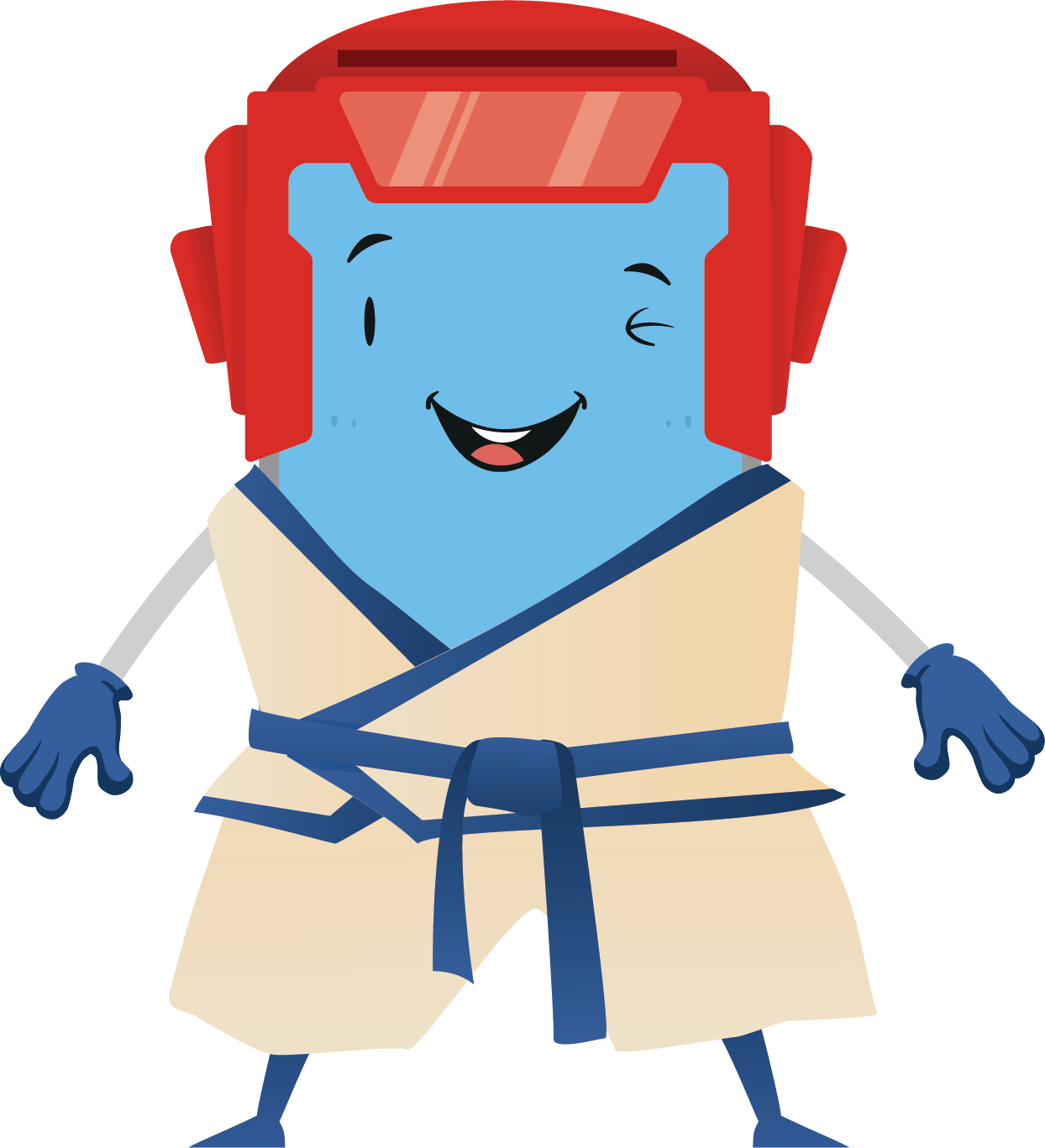 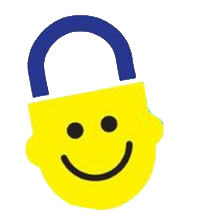 A bientôt surwww.itu-cop-guidelines.com
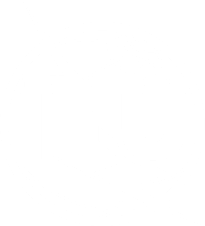 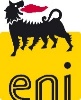 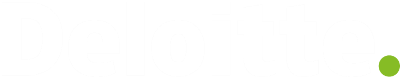